Periods in history: Introduction à l'Empire colonial français
Present vs perfect (verbs with avoir and être) / past participles: verbs like venir and entendre 
SSCs [on/om] and [un/um] (nasal/non-nasal)
Y9 French
Term 3.2 - Week 2 - Lesson 61
Author names: Louise Bibbey / Natalie Finlayson
Artwork by: Chloé Motard

Date updated: 05/07/2022
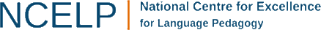 [Speaker Notes: Artwork by Chloé Motard. All additional pictures selected are available under a Creative Commons license, no attribution required.
Native speaker feedback provided by Stéphanie Schmitt.
With thanks to Rachel Hawkes for her input on the lesson material.

Learning outcomes (lesson 1):
Revision of SSCs [on/om] and [un/um], including non-nasal pronunciation before a vowel
Revision of perfect tense forms and uses
Introduction of past participle forms of verbs like venir and entendre (including mettre)
Word frequency (1 is the most frequent word in French): 
9.3.2.2 (introduce): défendre [389], obtenir [334], permettre (à…de) [158], promettre (à...de) [854], vendre [710], colonie [3375], indépendance [1651], kilomètre [1435], Métropole [n/a], siècle [603], africain [2289], jusqu'à [n/a], à cause de [n/a]
9.2.1.6 (revisit): livrer [613], oublier [504], payer [537], le2 [1], la2 [1], coût [830], client [917], marque [1344], mode [1137], cent [704], mille [1008], quatre-vingt [>5000], quatre-vingt-dix [>5000], soixante-dix [4887], numbers 59+
9.2.1.4 (revisit): approcher [1576], avoir besoin de [n/a] téléphoner (à) [2448], voler (à) [1610], moi [131], toi [510], crime [819], fréquence [2178], responsabilité [694], sécurité [478], vol [1531], criminel [1411], proche [838], après [82], avant [40], selon [240]
Source: Lonsdale, D., & Le Bras, Y.  (2009). A Frequency Dictionary of French: Core vocabulary for learners London: Routledge.

The frequency rankings for words that occur in this PowerPoint which have been previously introduced in NCELP resources are given in the NCELP SOW and in the resources that first introduced and formally re-visited those words. 
For any other words that occur incidentally in this PowerPoint, frequency rankings will be provided in the notes field wherever possible.]
on
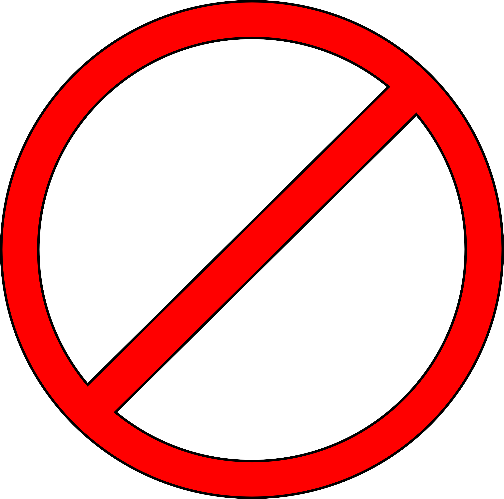 non!
[Speaker Notes: Timing: 1 minute

Aim: To consolidate SSC [on]

Procedure:1. Present the letter(s) and say the [on] sound first, on its own. Students repeat it with you.2. Bring up the word ”non” on its own, say it, students repeat it, so that they have the opportunity to focus all of their attention on the connection between the written word and its sound.
3. A possible gesture for this would be to shake ones head whilst waggling one’s index finger, to indicate ‘no!’4. Roll back the animations and work through 1-3 again, but this time, dropping your voice completely to listen carefully to the students saying the [on] sound, pronouncing ”non” and, if using, doing the gesture.

Word frequency (1 is the most frequent word in French): 
onze [2447]
Source: Lonsdale, D., & Le Bras, Y. (2009). A Frequency Dictionary of French: Core vocabulary for learners London: Routledge.]
on
onze
continuer
[to continue]
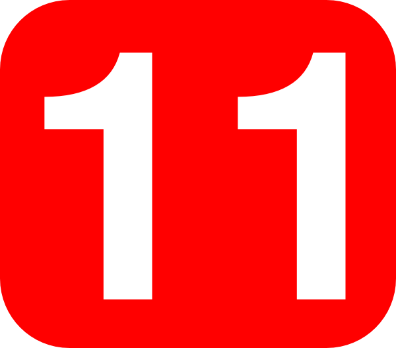 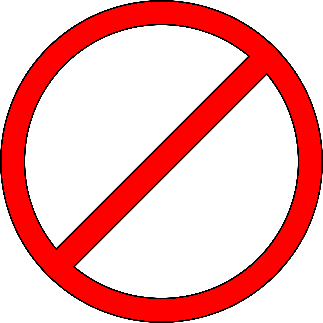 non!
monde
au fond
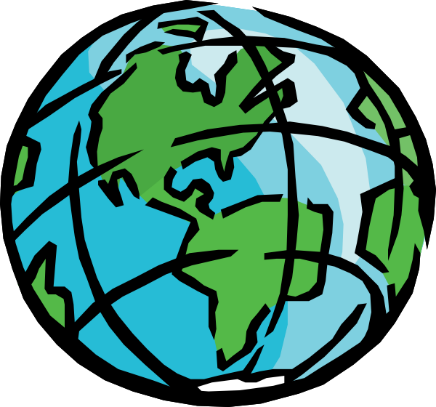 [at the back]
montrer
[to show]
[Speaker Notes: Timing: 2 minutes

Aim: To consolidate SSC [on]

Procedure:
1. Introduce and elicit the pronunciation of the individual SSC [on] and then the source word again ‘non’ (with gesture, if using).2. Then present and elicit the pronunciation of the five cluster words.
The cluster words have been chosen for their high-frequency, from a range of word classes, with the SSC (where possible) positioned within a variety of syllables within the words (e.g. initial, 2nd, final etc.). Additionally, we have tried to use words that build cumulatively on previously taught SSCs (see the Phonics Teaching Sequence document) and do not include new SSCs. Where new SSCs are used, they are often consonants which have a similar symbol-sound correspondence in English.
Word frequency (1 is the most frequent word in French): onze [2447]; continuer [113] monde [77]; montrer [108]; au fond [553]; non [72].Source: Lonsdale, D., & Le Bras, Y. (2009). A Frequency Dictionary of French: Core vocabulary for learners London: Routledge.]
om
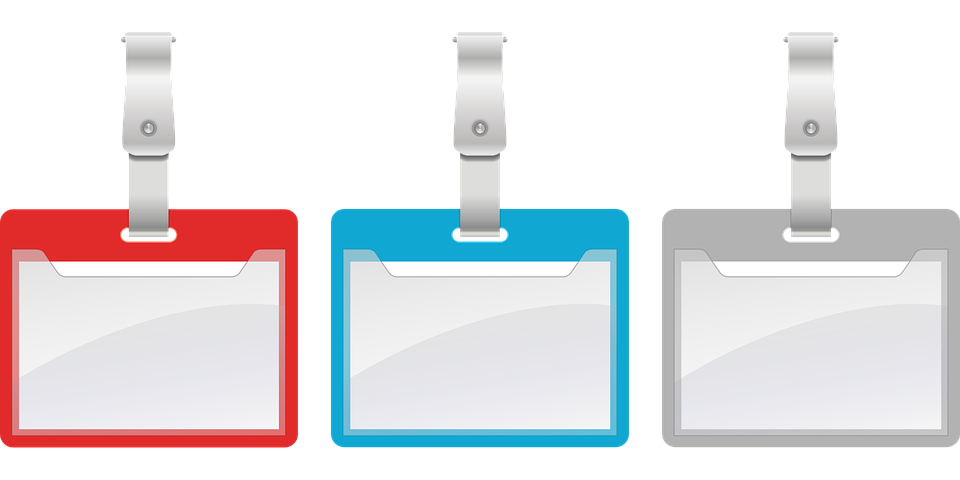 Nathalie
Lefèvre
nom
[Speaker Notes: Timing: 1 minute

Aim: To consolidate SSC [om]

Procedure:1. Present the letter(s) and say the [om] sound first, on its own. Students repeat it with you.2. Bring up the word ”nom” on its own, say it, students repeat it, so that they have the opportunity to focus all of their attention on the connection between the written word and its sound.
3. A possible gesture for this would be to point at yourself.4. Roll back the animations and work through 1-3 again, but this time, dropping your voice completely to listen carefully to the students saying the [om] sound, pronouncing ”nom” and, if using, doing the gesture.

Word frequency (1 is the most frequent word in French): 
nom [171]
Source: Lonsdale, D., & Le Bras, Y.  (2009). A Frequency Dictionary of French: Core vocabulary for learners London: Routledge.]
om
combat
ombre
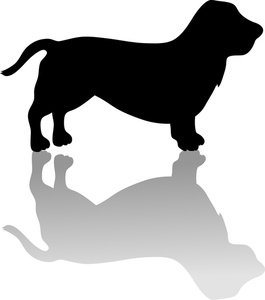 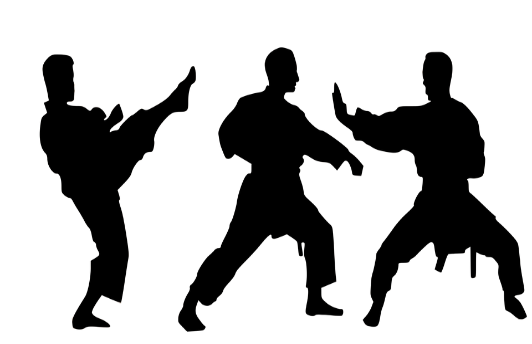 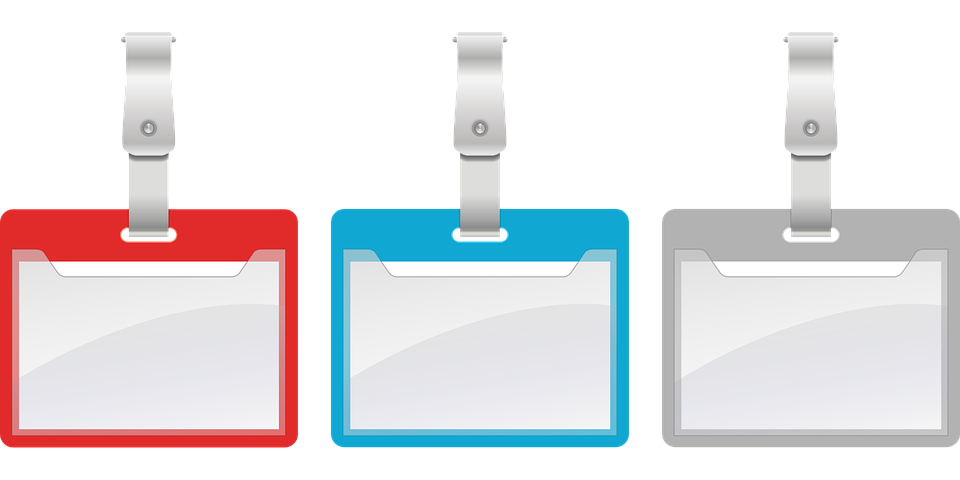 Nathalie
Lefèvre
nom
tomber
comprendre
[to understand]
compte
[fall]
[account]
[Speaker Notes: Timing: 2 minutes

Aim: To consolidate SSC [om]

Procedure:
Introduce and elicit the pronunciation of the individual SSC [om] and then the source word again ‘nom’ (with gesture, if using).Then present and elicit the pronunciation of the five cluster words.The cluster words have been chosen for their high-frequency, from a range of word classes, with the SSC (where possible) positioned within a variety of syllables within the words (e.g. initial, 2nd, final etc.). Additionally, we have tried to use words that build cumulatively on previously taught SSCs (see the Phonics Teaching Sequence document) and do not include new SSCs. Where new SSCs are used, they are often consonants which have a similar symbol-sound correspondence in English.
Word frequency (1 is the most frequent word in French): nom [171]; comprendre [95]; compte [254]; tomber [547]; combat [1062]; ombre [2001].Source: Lonsdale, D., & Le Bras, Y.  (2009). A Frequency Dictionary of French: Core vocabulary for learners London: Routledge.]
Les voyelles nasales
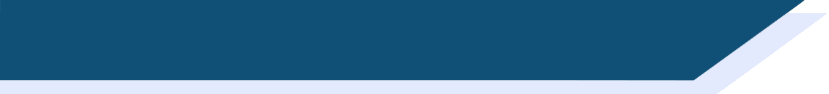 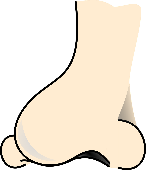 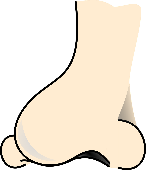 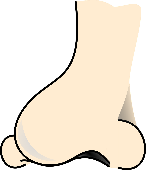 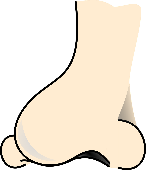 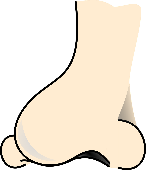 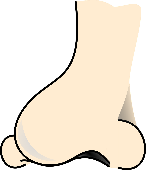 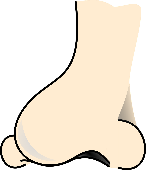 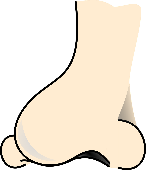 Are the vowels in bold nasal or non-nasal?
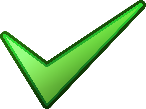 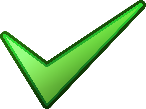 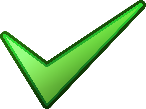 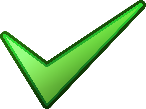 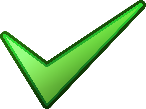 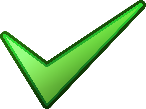 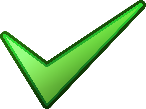 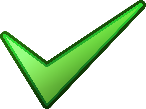 lire/parler
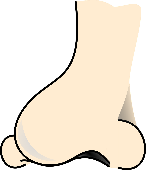 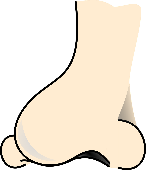 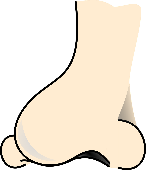 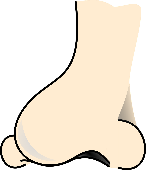 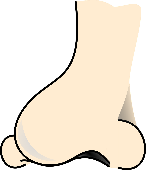 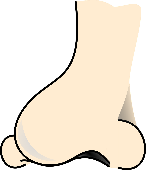 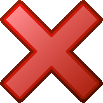 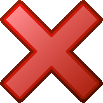 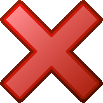 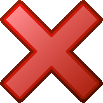 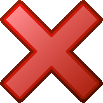 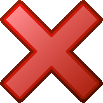 Remember that the nasal SSCs [on] and [om] become non-nasal sounds when they come before a vowel.
colonial [colonial]
tromper
[to deceive]
nomade
[nomadic]
compas
[compass]
rebondir
[to bounce back]
bâton
[stick]
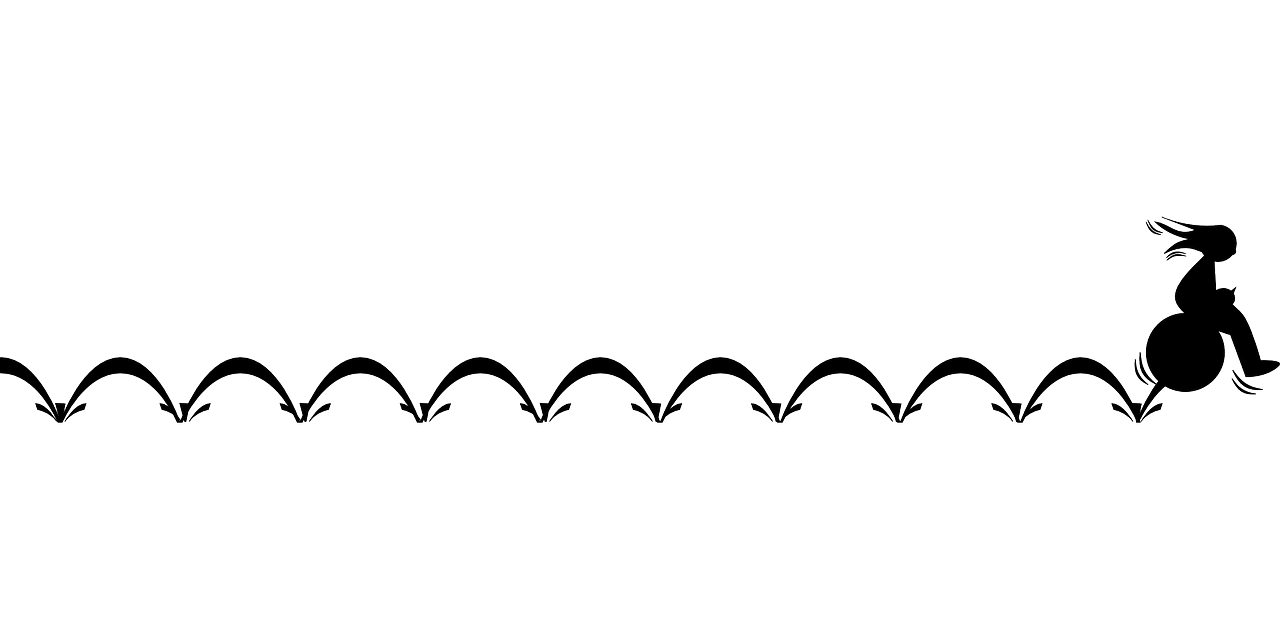 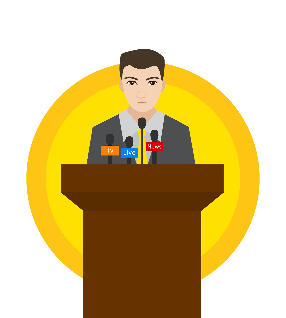 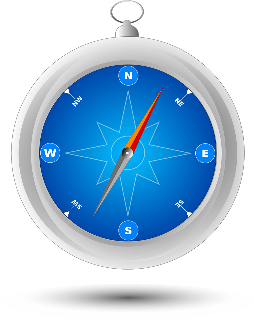 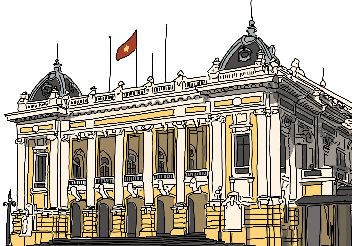 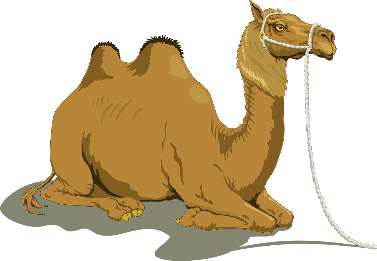 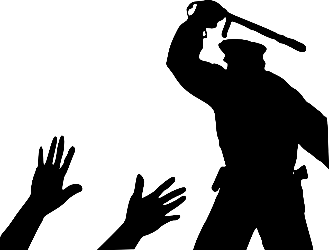 escadron
[squadron]
prénom
[first name]
bonhomie
[friendliness]
comité
[committee]
monarchie
[monarchy]
complot
[plot]
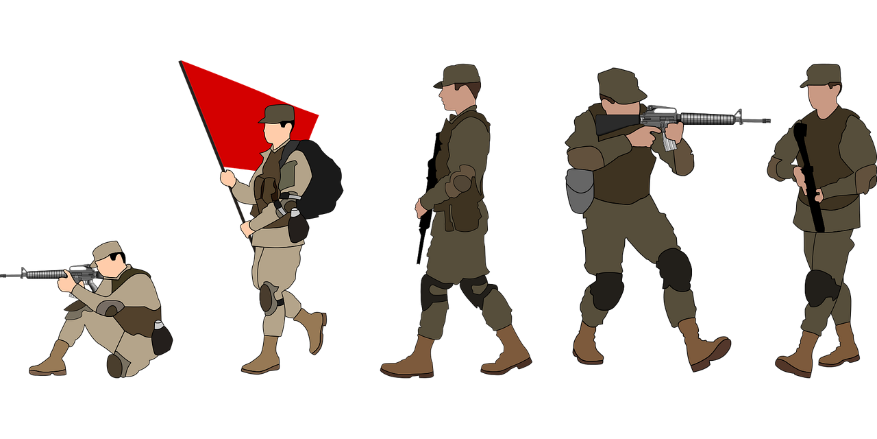 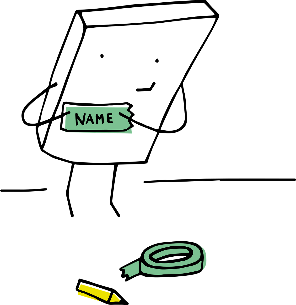 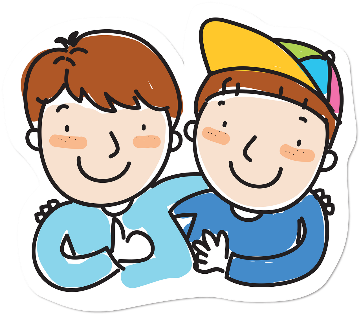 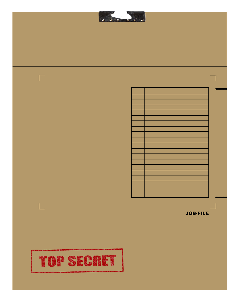 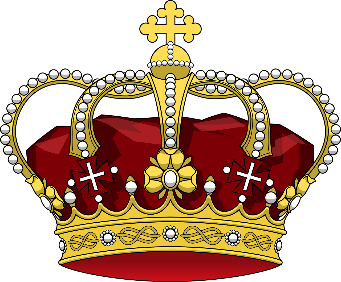 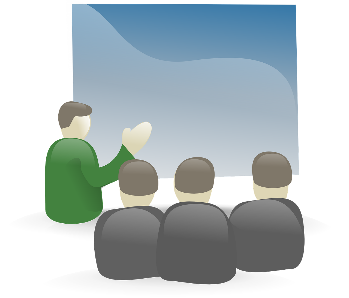 [Speaker Notes: Timing: 3 minutes

Aim: Written recognition and oral production of nasal and non-nasal SSCs [on] and [om].

Procedure:
1. Use slides 2-7 to revise the sounds. Remind students that SSCs [on] and [om] sound identical.
2. Remind students that when [on] and [om] appear before a vowel, they are pronounced as non-nasal vowels + m/n. Nomade could be used as an example to illustrate this.
3. Working in pairs, students use the rules to sound out the words and decide whether the sounds in bold are nasal or non-nasal. 
4. Click to reveal the answers. Click on the images to hear the words said aloud by a native speaker.

Transcript:
colonial, tromper, nomade, compas, rebondir, bâton, escadron, prénom, bonhomie, comité, monarchie, complot 

Word frequency (1 is the most frequent word in French): tromper [1539], rebondir [>5000], bâton [3553], escadron [>5000], prénom [3543], bonhomie [>5000], complot [4569]
Source: Lonsdale, D., & Le Bras, Y.  (2009). A Frequency Dictionary of French: Core vocabulary for learners London: Routledge.

Word frequency of cognates used (1 is the most frequent word in French): colonial [4143], nomade [>5000], compas [>5000], comité [651], monarchie [>5000]
Source: Lonsdale, D., & Le Bras, Y.  (2009). A Frequency Dictionary of French: Core vocabulary for learners London: Routledge.]
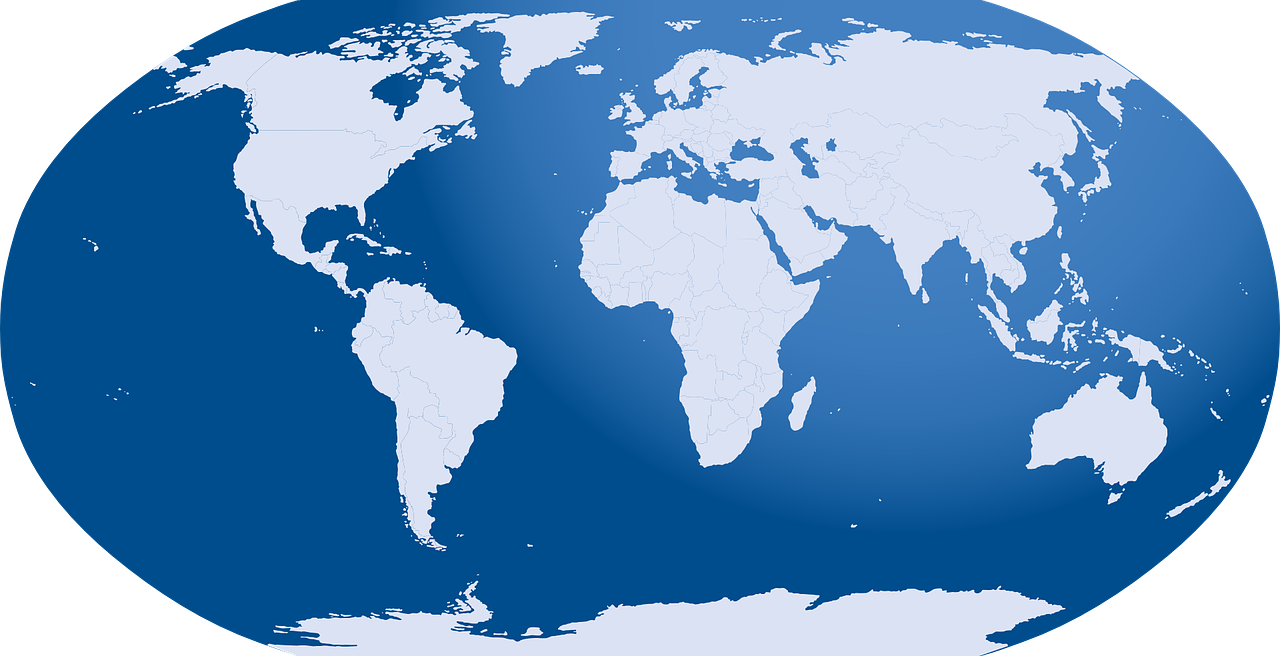 écouter
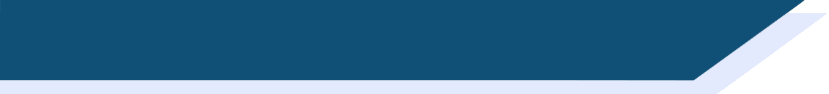 Vocabulaire
africain
[African]
à cause de
[because of, 
due to]
la Métropole
[mainland France]
défendre
[to defend, 
stand up for]
1
2
3
4
vendre
[to sell, selling]
jusqu’à 
[until]
le kilomètre
[kilometre]
le siècle
[century]
5
6
7
8
l’indépendance
[independence]
obtenir
[to get, obtain]
la colonie
[colony]
9
10
11
promettre (à/à…de)
[to promise, promising (promise someone/promise someone to)]
permettre (à…de)
[to allow, allowing (allow someone to)]
12
13
[Speaker Notes: Timing: 3 minutes

Aim: Aural recognition of this week’s new vocabulary.

Procedure:
Click on the numbers to hear the French vocabulary.
Students provide the English translations, either orally or in writing on paper or mini-whiteboards.
Click to reveal answers.

Transcript:
africain
à cause de
la Métropole
défendre
vendre
jusqu’à
le kilomètre
le siècle
l’indépendance
obtenir
la colonie
promettre / promettre à…de
permettre / promettre à / permettre à…de]
info
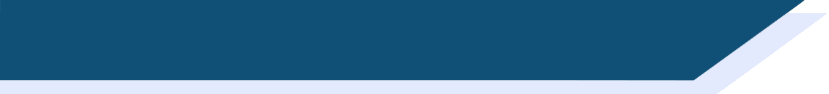 On parle français dans quels pays?
Europe:
France
Suisse
Belgique
Luxembourg
Afrique:
Algérie
Benin
Burkina Faso
Burundi
Cameroun
Comores
Côte d’Ivoire
Djibouti
Gabon
Guinée
Guinée équatoriale
Madagascar
Mali
Why do you think French is spoken in such a large number of countries around the world?
Can you name any countries where French is currently spoken?
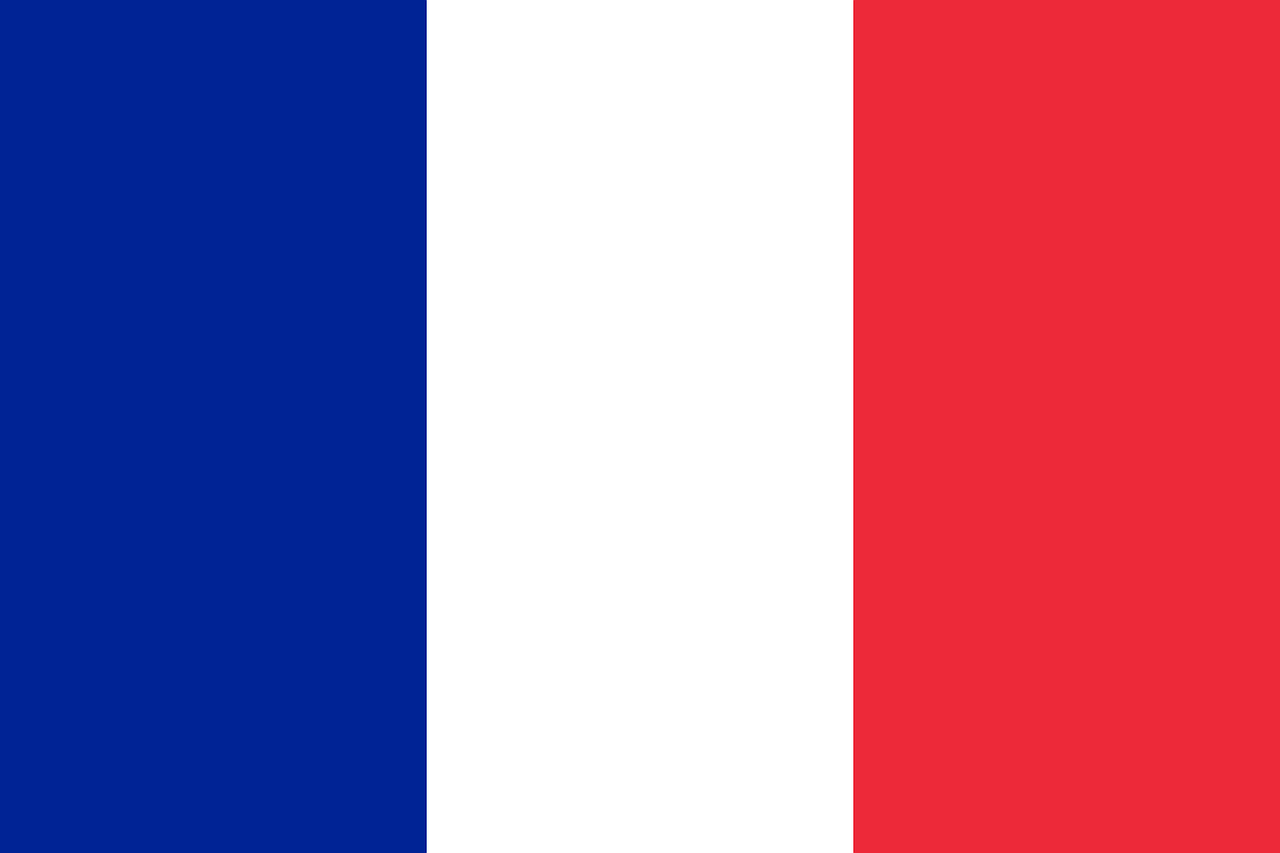 Afrique:
Maroc
Niger
République centrafricaine
République démocratique 
du Congo
République du Congo
Réunion
Rwanda
Seychelles
Sénégal
Tchad
Togo
Tunisie
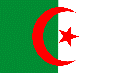 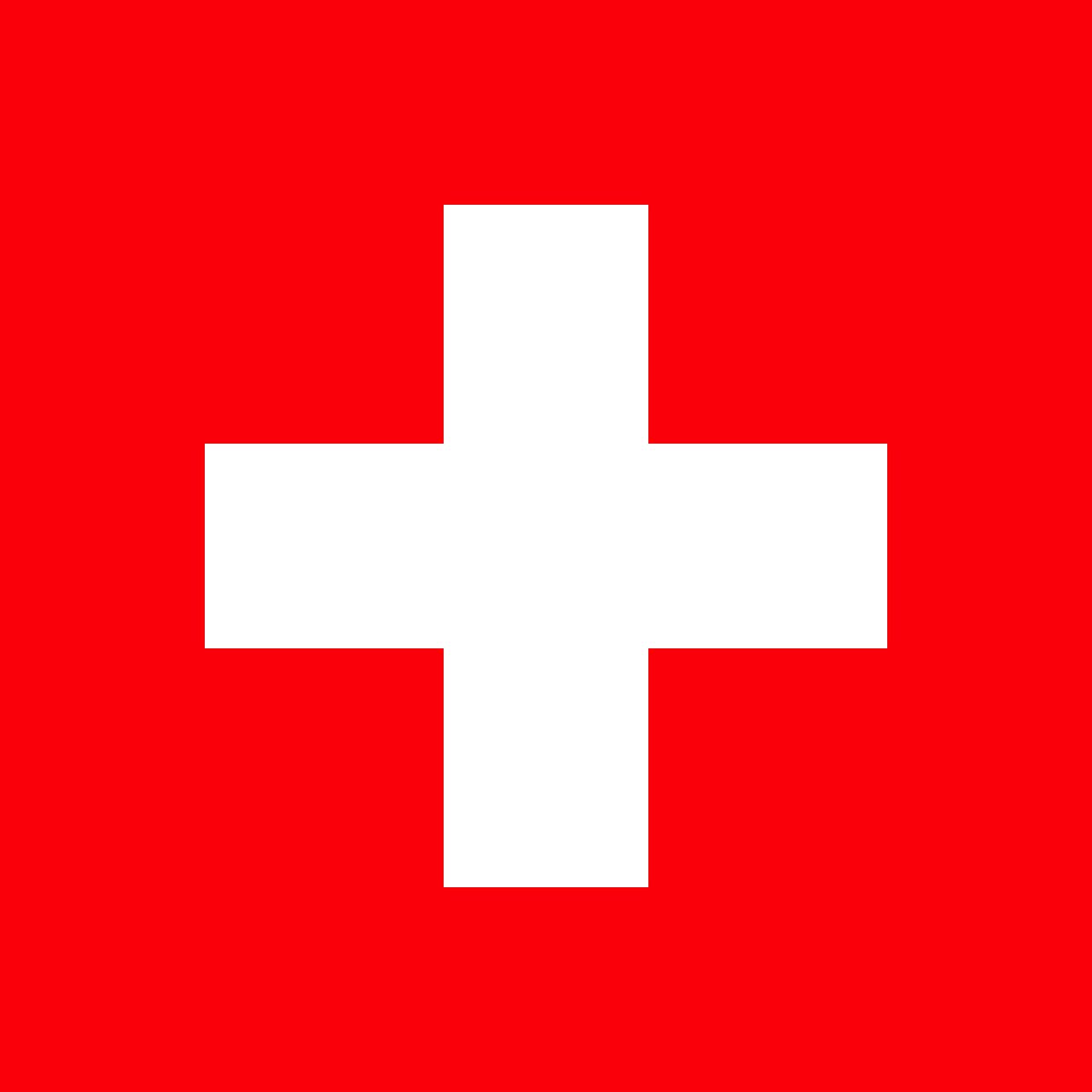 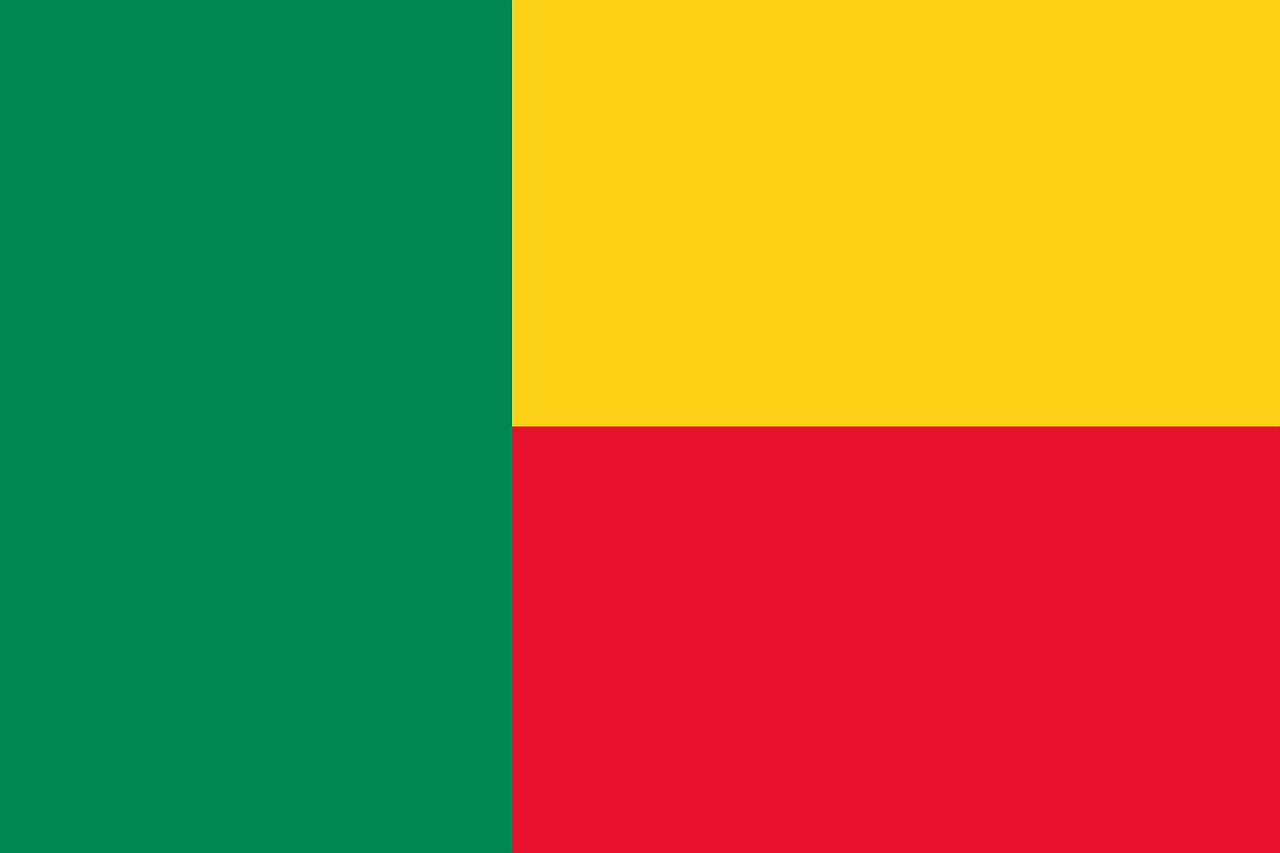 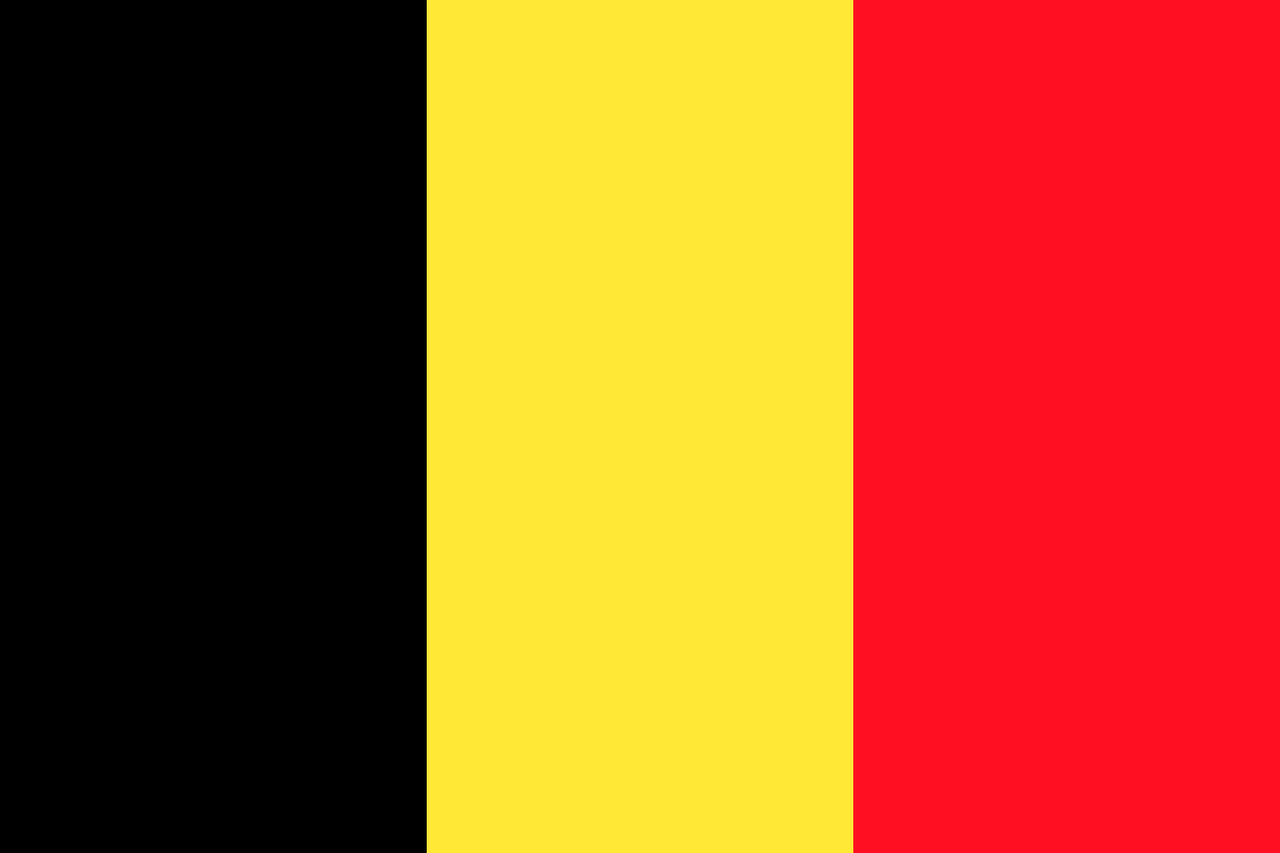 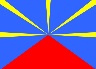 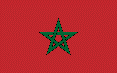 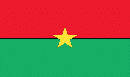 Asie:
Cambodge
Vietnam
Laos
Wallis-et-Futuna
Nouvelle Calédonie
Polynésie française
Vanuatu
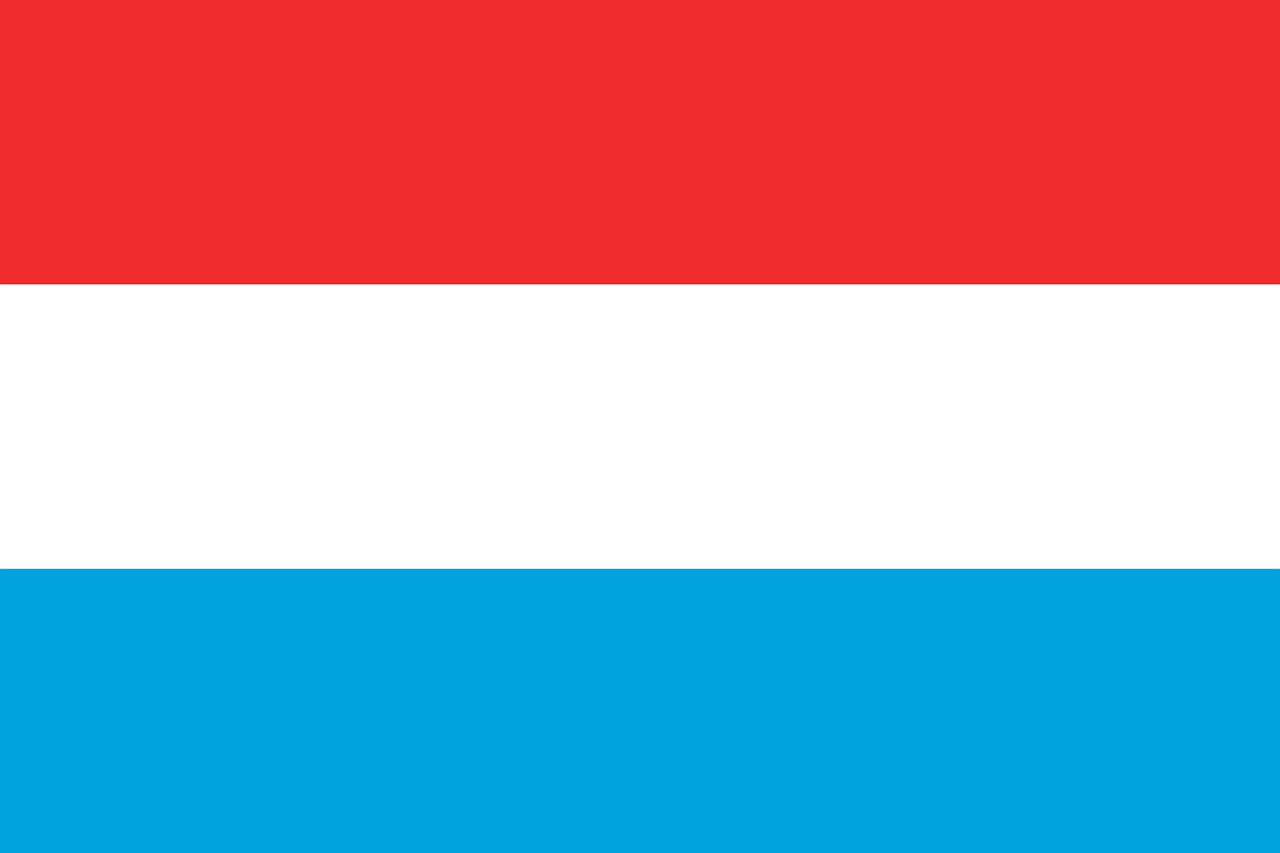 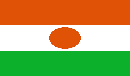 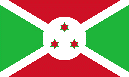 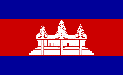 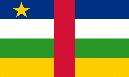 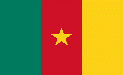 L’Amérique du nord et du sud:
Canada
Haïti
Guadeloupe
Martinique
Guyane
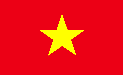 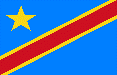 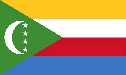 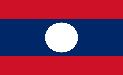 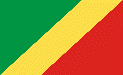 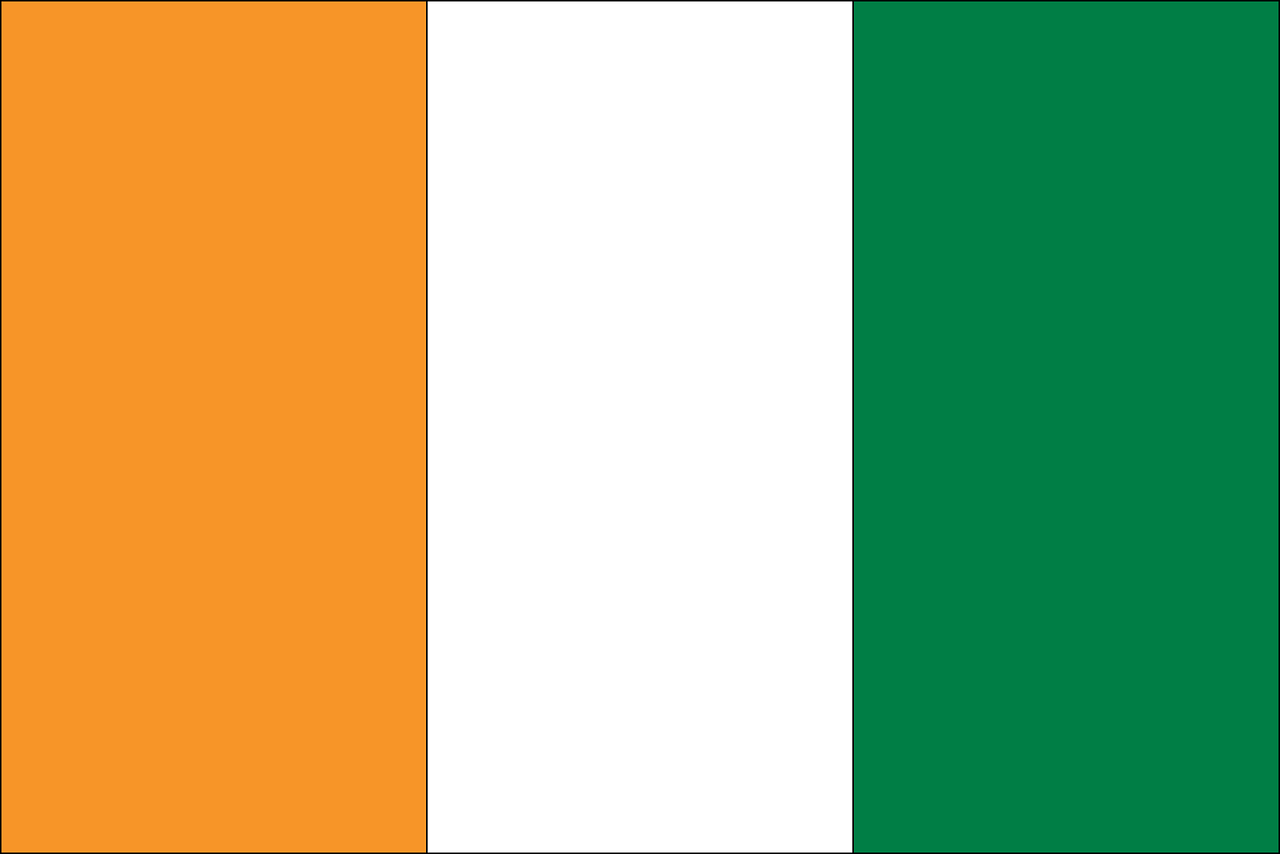 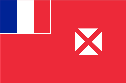 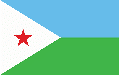 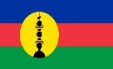 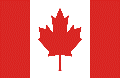 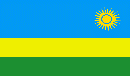 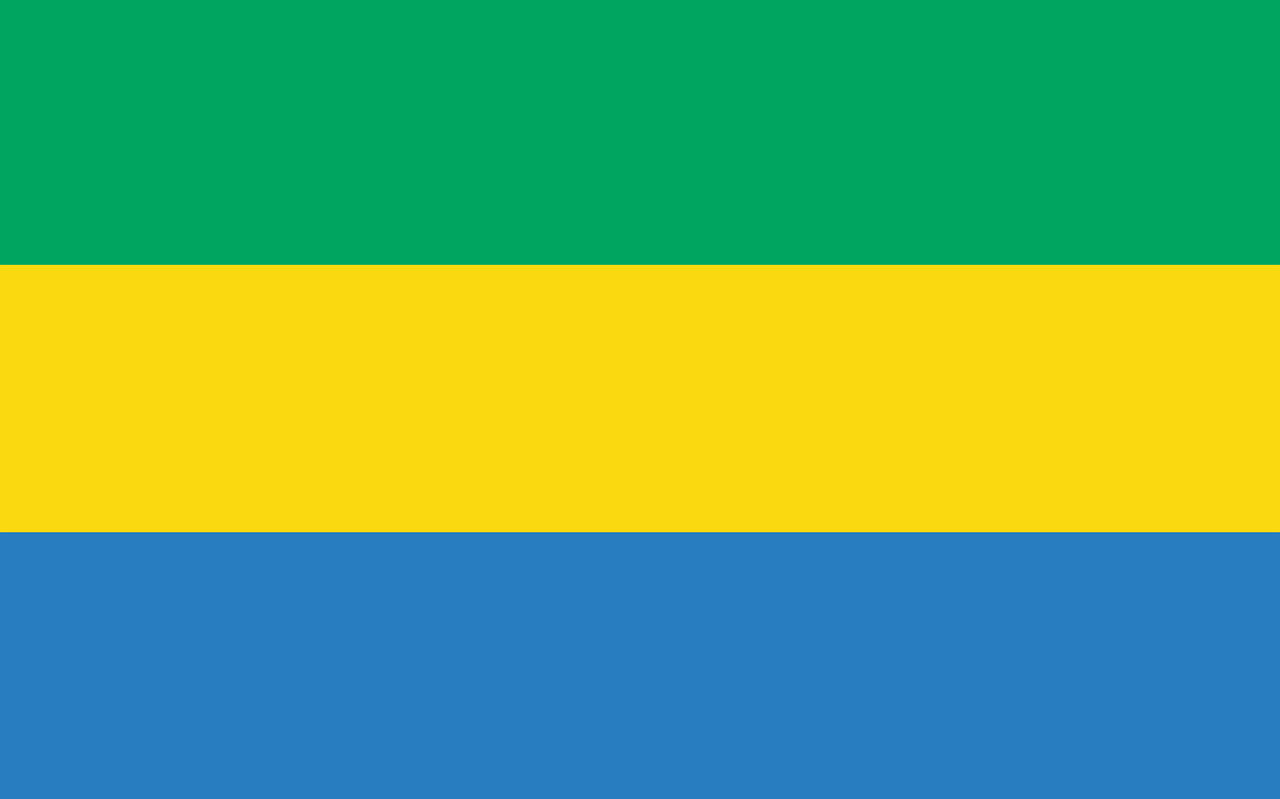 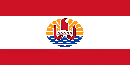 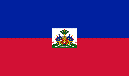 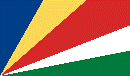 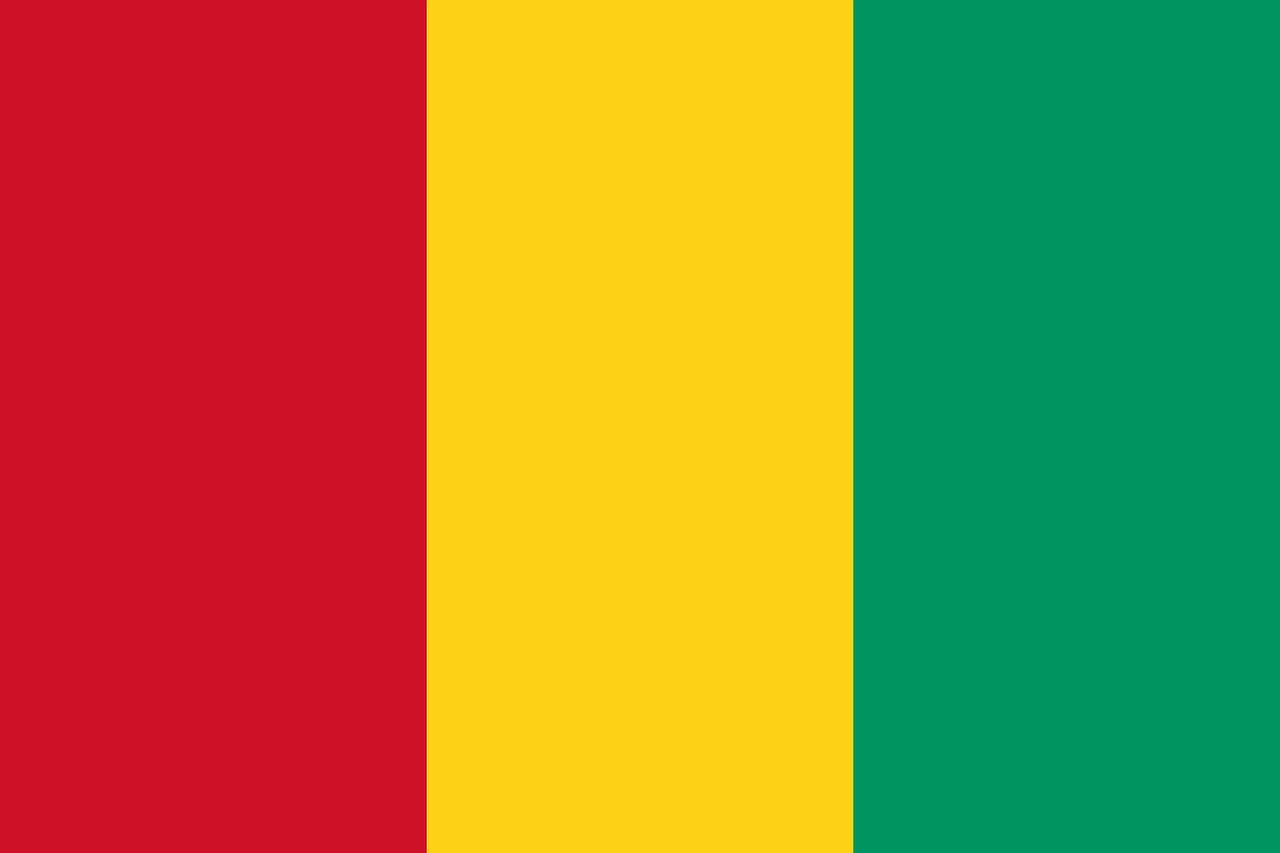 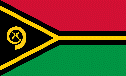 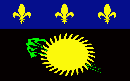 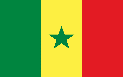 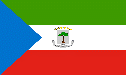 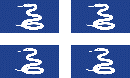 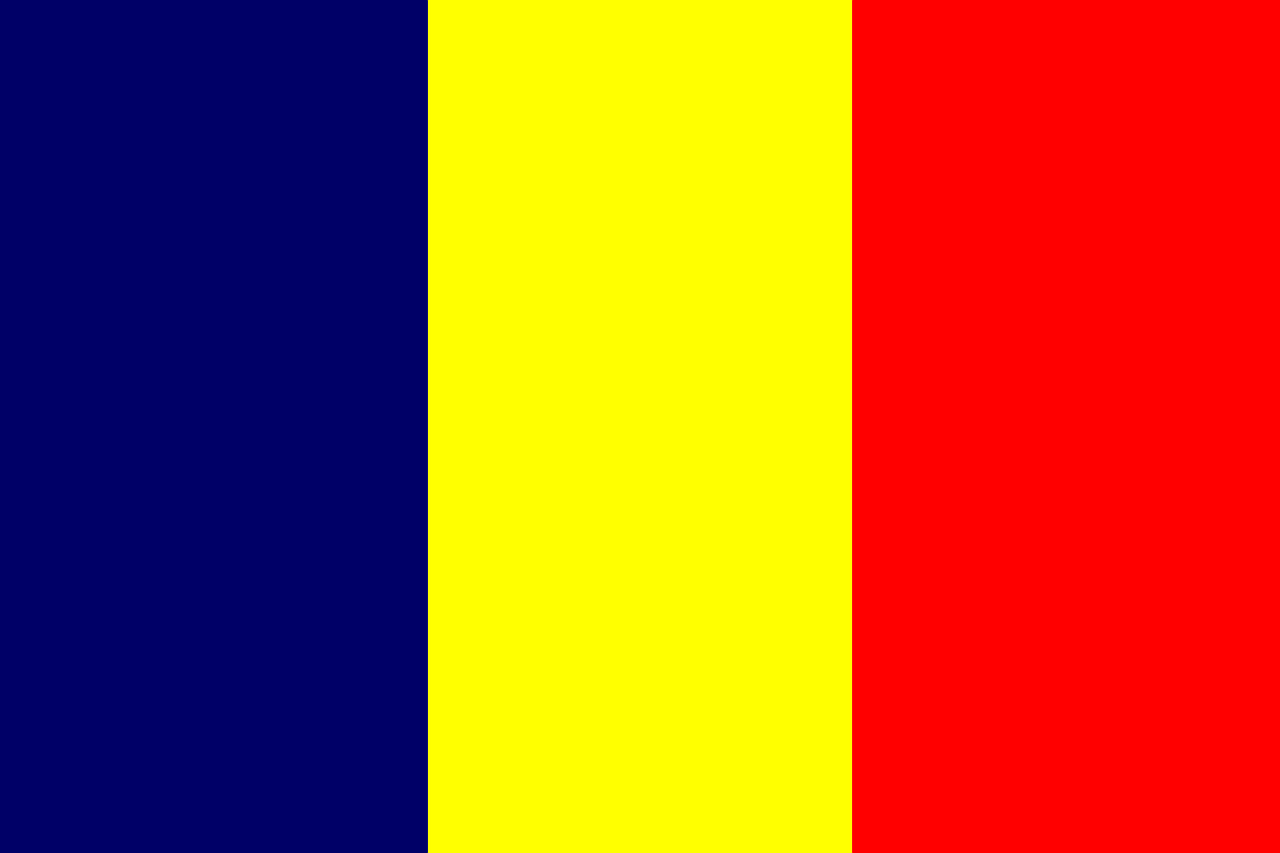 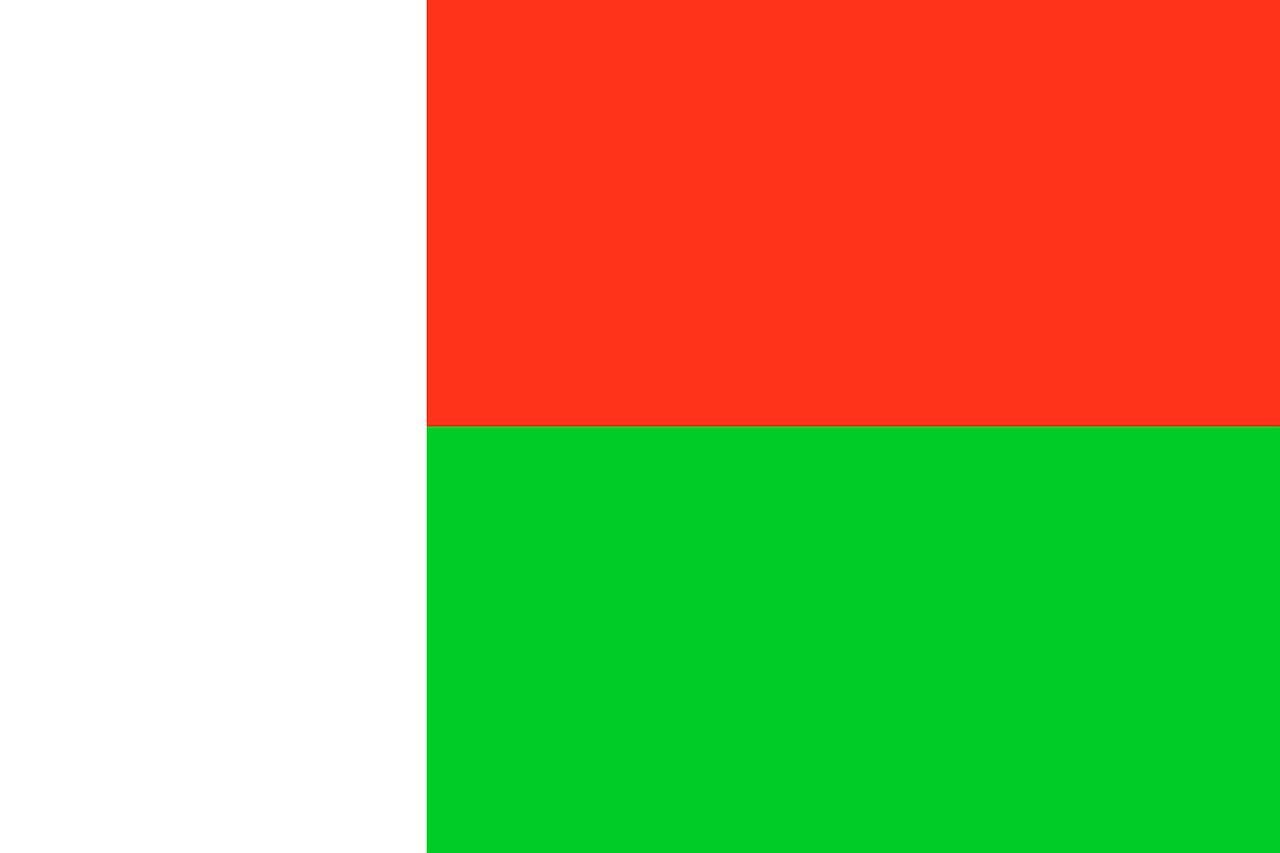 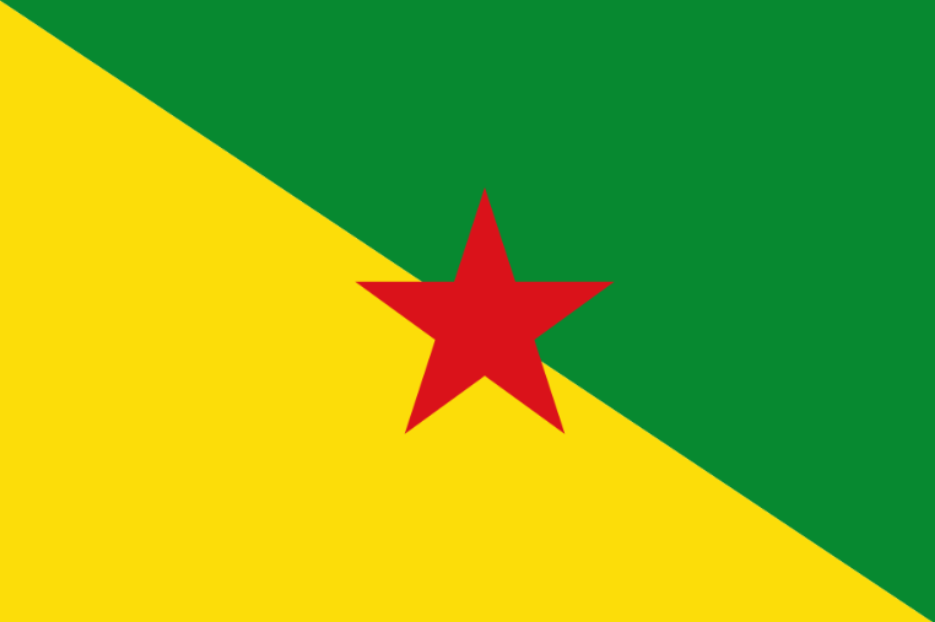 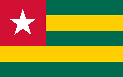 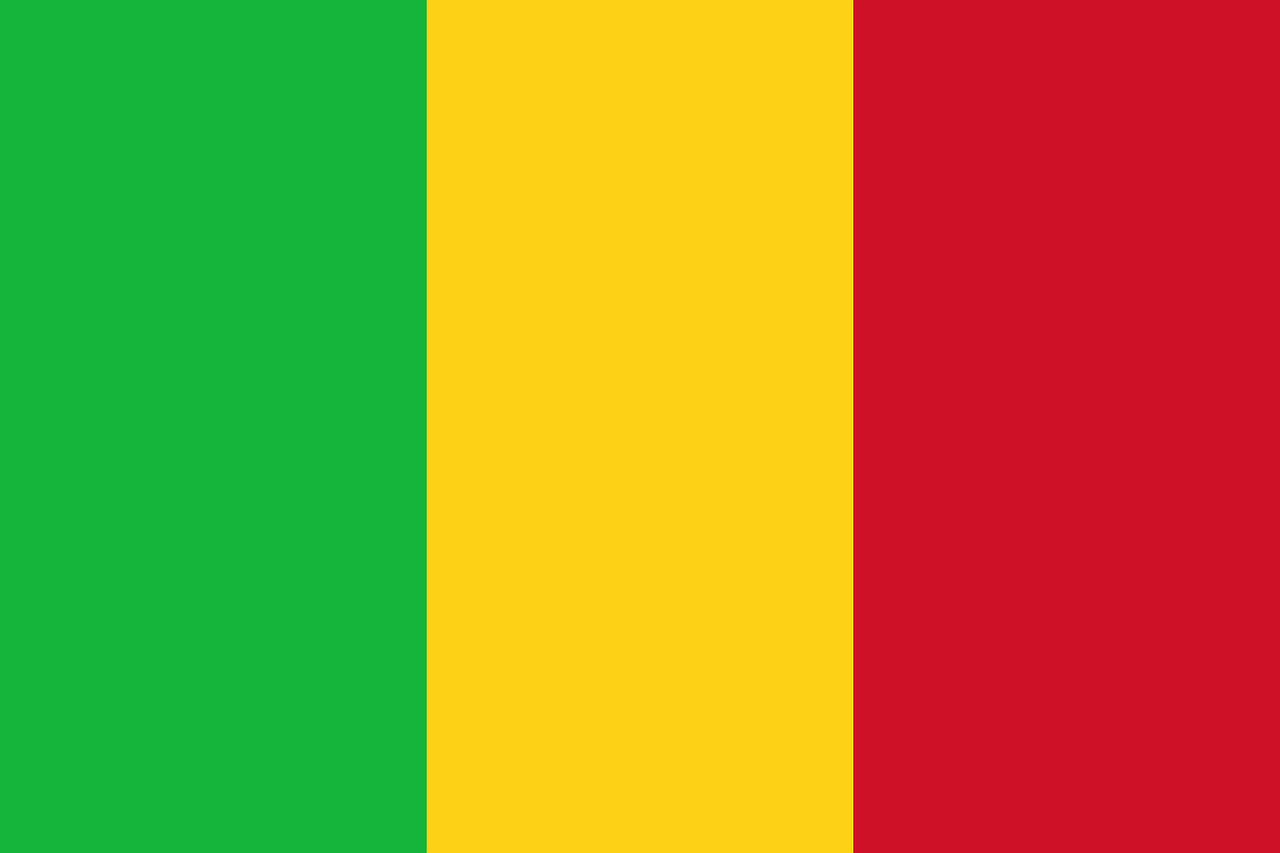 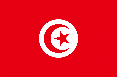 [Speaker Notes: Timing: 5 minutes

Aim: To show students that French is spoken all over the world and introduce the theme of colonialism.

Procedure:
First ask students to name countries where they think French is spoken.
Click to reveal French-speaking countries (both official and non-official language) around the world: Europe, Asia, the Americas and Africa.
Point out that many of the countries listed are small islands: 
Haïti, Martinique, Guadeloupe in the Caribbean. 
Vanuatu, Polynésie française, Nouvelle-Calédonie, Wallis-et-Futuna in the Pacific (to the right of Australia/New Zealand on the map). 
Réunion, Seychelles, Comores to the north and east of Madagascar.
Point out that most countries here list French as one of their official languages, but some others do not: e.g., Maroc, Algérie, Tunisie, Cambodge (Cambodia), Vietnam and Laos. Also note that other places, such as a small region of India around Pondicherry, once also had French as an official language.
Point out that some of the small island countries are actually DOM/TOM, therefore officially part of France: Départements d’outre-mer and Territoires d’outre-mer.
Click to reveal the question: ask students if they know why French is so widely spoken around the world, leading to the point that this lesson will follow the theme of colonialism and empire.]
lire
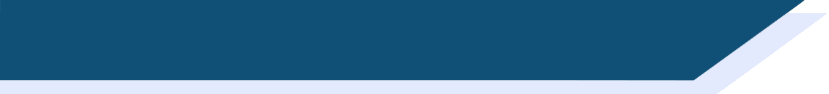 Les deux empires coloniaux de la France
Lis le texte et 
réponds aux questions
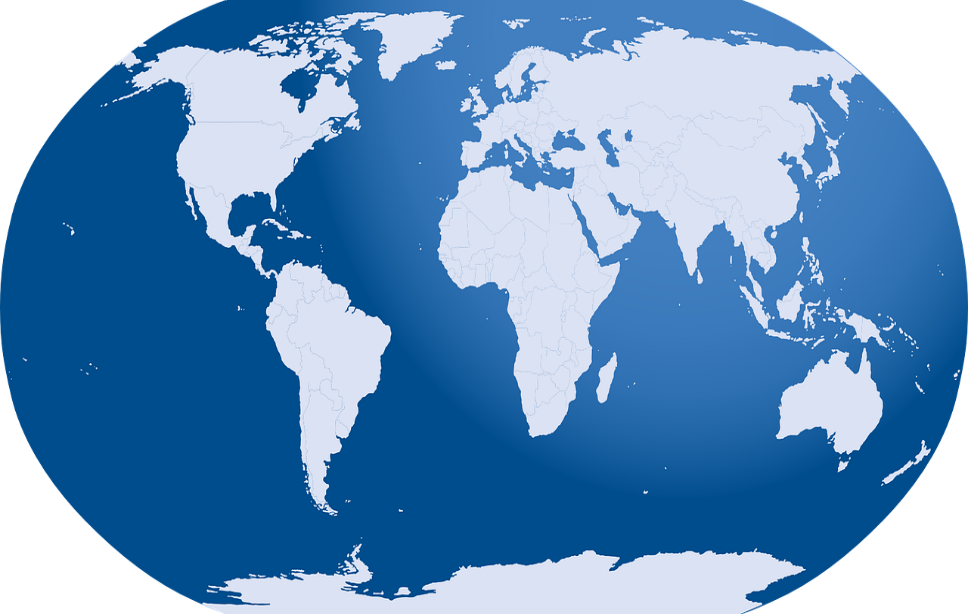 Au seizième siècle, les français ont créé leur premier empire colonial. Ils ont voyagé beaucoup de kilomètres pour établir des colonies au Canada, en Inde*, en Amérique du Sud et dans les Caraïbes*. Le contrôle des colonies a permis aux français d’obtenir des produits exotiques. Ils ont vendu les produits à la Métropole. Souvent, les soldats ont promis la sécurité, mais parfois ils ont commis* des actes très violents. Les gens dans les colonies n’ont pas réussi à défendre leurs pays, à cause du manque d’armes*. Le premier empire colonial a duré jusqu’à l’année 1814. Le deuxième empire colonial a commencé quand les français ont pris Alger* en 1830. Après, ils ont pris beaucoup de pays africains, et aussi des pays en Asie. Presque toutes les colonies ont obtenu leur indépendance entre 1956 et 1975.
C’est quoi un empire colonial?

C’est le contrôle ou la domination d’un pays sur d’autres pays pour obtenir de la puissance, du terrain et des ressources [power, land and resources]. 
Les empires sont souvent associés avec l’esclavage [slavery].
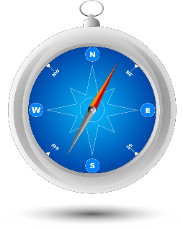 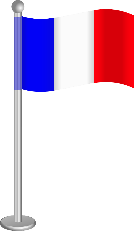 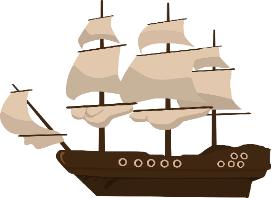 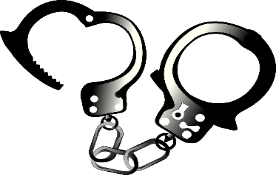 5. On which continent did the French take a large number of colonies?
Africa
3. A lack of weapons caused what problem for the colonised people?
They were not able to defend their countries
4. What event marked the start of the second colonial empire?
The French took Algiers
1. In which century did the first colonial empire start?
The sixteenth century
2. What did control of colonies allow the French to do?
They were able to obtain products to sell in mainland France
*Caraïbes = Caribbean, Inde = India, commettre = to commit, 
manque d’armes = lack of weapons, Alger = Algiers (capital of Algeria)
[Speaker Notes: Timing: 5 minutes

Aim: To read and understand the new vocabulary in context

Procedure:
Ask students to read the text, drawing attention to the glossed vocabulary.
Click to reveal the five questions and elicit answers in English from the students.

Word frequency (1 is the most frequent word in French): Caraïbes [>5000], Inde [>5000], commettre [1196], manque [1038], arme [648], puissance [1076], terrain [867], esclavage [>5000]
Source: Lonsdale, D., & Le Bras, Y.  (2009). A Frequency Dictionary of French: Core vocabulary for learners London: Routledge.

Word frequency of cognates used (1 is the most frequent word in French): ressource [852]
Source: Lonsdale, D., & Le Bras, Y.  (2009). A Frequency Dictionary of French: Core vocabulary for learners London: Routledge.]
*facture = bill
grammaire
-u
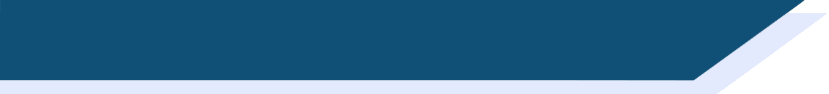 Perfect tense: entendre and venir
As you know, we use the perfect tense to talk about specific or one-off events and actions that happened in the past. 

The perfect tense is made up of an auxiliary verb (present form of avoir or être) and a past participle (a form of the main verb that is the same for all persons).

The past participles of verbs like entendre and venir  both end in -u. J’ai entendu une bonne chanson.		I heard a good song.	
Le client est venu payer la facture*.		The client came to pay the bill.
		
To form them, remove –re and -ir from the infinitive form.entendre  j’ai entendu			venir  je suis venu
Remember: We add ‘e’ to the past participle when the auxiliary is être and the subject of the verb is feminine.
Elle est venue.
We add ‘s’ if the subject is plural.
Ils sont venus.
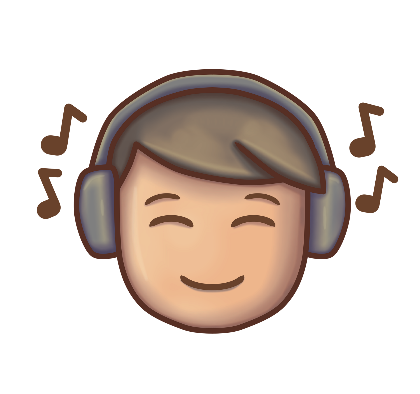 ___________
___________
[Speaker Notes: Timing: 2 minutes

Aim: To revise forms and uses of the perfect tense; to introduce the past participle forms of verbs like entendre and venir

Procedure:
1. Click to bring up information sentence by sentence.
2. Highlight that the past participle form of verbs in these two groups is formed in different ways.

Word frequency (1 is the most frequent word in French): facture [3007]
Source: Lonsdale, D., & Le Bras, Y.  (2009). A Frequency Dictionary of French: Core vocabulary for learners London: Routledge.]
grammaire
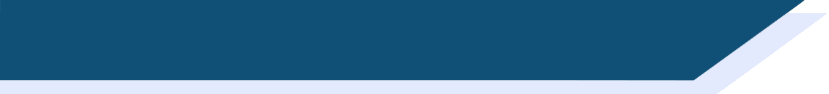 -is
Perfect tense: verbs like mettre
As you know, verbs like mettre share the same endings as entendre in the present, but they look different in the past. 

The past participles of verbs like mettre end in -is. J’ai mis le pain dans la voiture.		I put the bread in the car.
J’ai promis de livrer le pain.		I promised to deliver the bread.
		
To form them, remove -ettre from the infinitive form and add -is.mettre  j’ai mis			promettre  elle a promis
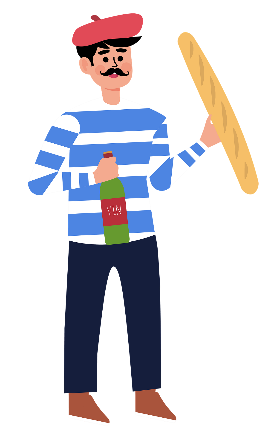 ________
______________
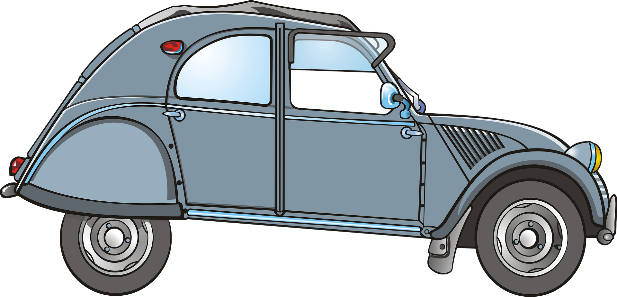 [Speaker Notes: Timing: 2 minutes

Aim: To revise forms and uses of the perfect tense; to introduce the past participle forms of verbs like mettre.

Procedure:
1. Click to bring up information sentence by sentence.
2. Highlight that the past participle form of verbs like mettre are different from verbs like entendre.]
écouter
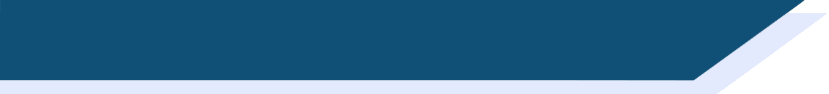 Le premier espace colonial
Écoute et trouve l’anglais. C’est quel siècle ?
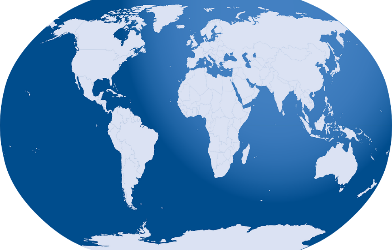 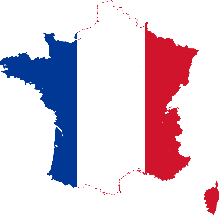 b. dix-septième siècle
d. dix-neuvième siècle
a. seizième siècle
c. dix-huitième siècle
e. vingtième siècle
[Speaker Notes: Timing: 8 minutes (2 slides)

Aim: Listening comprehension; cultural awareness (significant events in the evolution of the French colonial empire).

Procedure:
1. Click boxes on the timeline to hear audio description of what happened in that century.
2. Students match audio to the English translation. Differentiation option for higher-level students: Do the task on slide 14 first, then remove the box with the English translations from this slide and have students take notes in English.
3. Proceed to the next slide to reveal the answers.

Alternative procedure: Test students’ general knowledge by letting them try to match the English to the years first and check their answers using the French audio.

Transcript:
Les explorateurs français sont arrivés au Canada.
Les français ont établi des colonies en Amérique du nord et du sud, en Asie et en Afrique.  
Les français ont défendu l'empire colonial contre les anglais.
Les français ont perdu le premier empire colonial, mais ils ont obtenu de nouvelles colonies en Asie et en Afrique.
Beaucoup de ces nouvelles colonies ont obtenu l’indépendance pendant les années cinquante et soixante.]
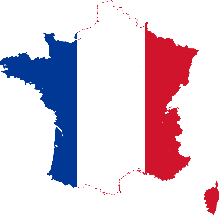 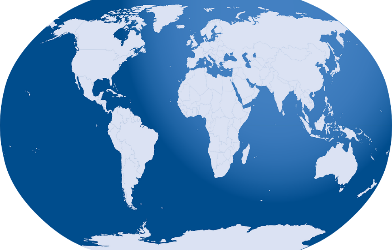 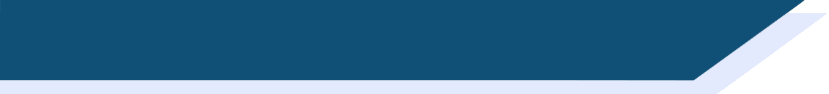 Le premier espace colonial
écouter
1. The French established colonies in North and South America, Asia and Africa.
5. The French lost the first colonial empire, but they obtained new colonies in Asia and Africa.
d. dix-neuvième siècle
Les français ont perdu le premier empire colonial, mais ils ont obtenu de nouvelles colonies en Asie et en Afrique.
b. dix-septième siècle
Les français ont établi des colonies en Amérique du nord et du sud, en Asie et en Afrique.
c. dix-huitième siècle
Les français ont défendu l'empire colonial contre les anglais.
e. vingtième siècle
Beaucoup de ces nouvelles colonies ont obtenu l’indépendance pendant les années cinquante et soixante.
seizième siècle
Les explorateurs français sont arrivés au Canada.
4. The French explorers arrived in Canada.
2. Many of these new colonies obtained independence during the 1950s and 1960s.
3. The French defended the colonial empire against the English.
[Speaker Notes: Answer slide

Procedure:
1. Click to reveal English translation, then the French transcript.
2. Repeat for each event.]
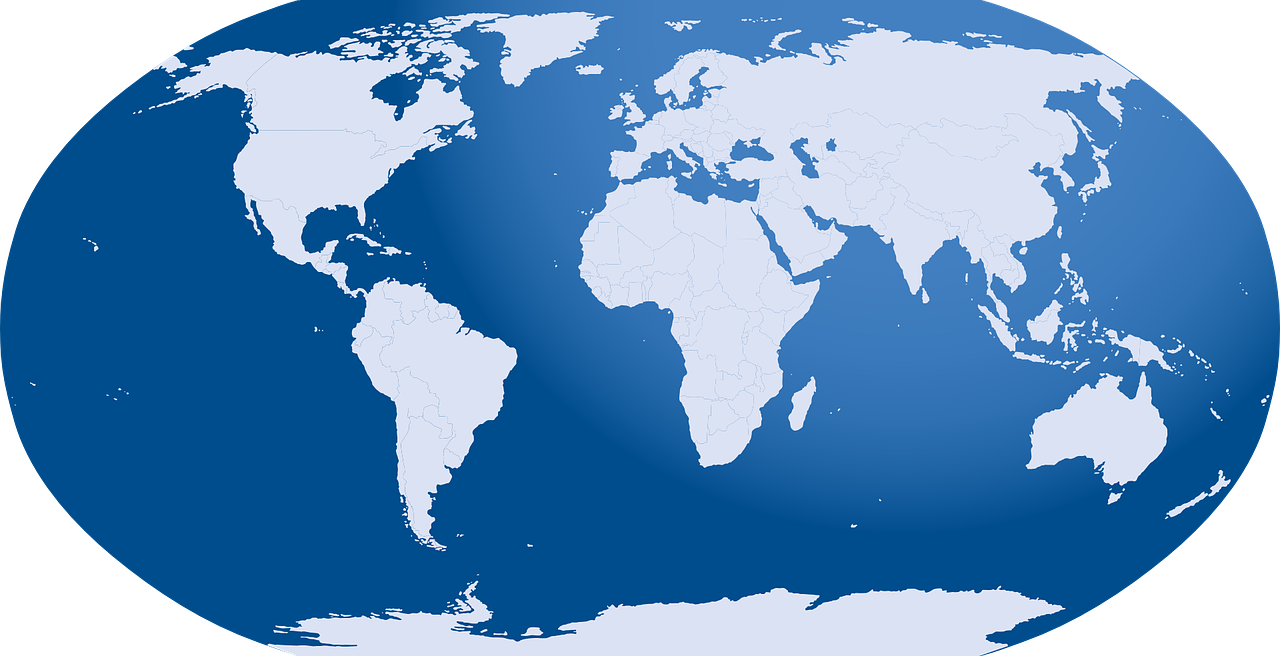 *explorateur = explorer, esclave = slave, sucre = sugar
écouter
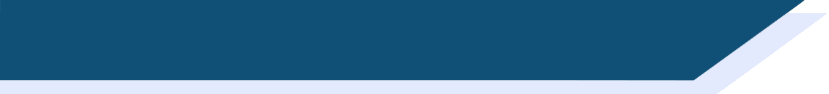 Le premier espace colonial
the English
Au seizième siècle, des explorateurs* français sont venus au Canada.
1
1
defended
En 1608, le Québec est devenu la capitale de la nouvelle France, une des premières colonies françaises.
2
2
the French
À la fin du dix-septième siècle, beaucoup de l’est de l'Amérique du Nord a appartenu à la France.
3
3
lost
Au même siècle, les armées françaises sont aussi descendues en Amérique du Sud, en Afrique du Sud et en Asie pour établir des colonies.
4
4
France
5
5
Les Français ont obtenu des esclaves* de l’Afrique pour fournir les produits exotiques, comme le sucre* et le café, à la Métropole.
French explorers
6
6
La France a vendu ces produits au reste du monde.
became
7
7
Au dix-huitième siècle la France a défendu l’Empire contre les Anglais.
belonged
Au début du dix-neuvième siècle, les Anglais ont mis fin au premier Empire colonial français.
8
8
went down to
9
9
La France a perdu presque toutes ses colonies.
[Speaker Notes: Timing: 4 minutes

Aim: To listen to a native speaker talking about the French colonial empire, and to identify the missing words in French in the context of the surrounding words.

Procedure:
Click on the audio boxes on the left-hand side to hear sentences about the French colonial empire, with words missing.
Students identify which of the English words they heard in each sentence. This can be done on mini-whiteboards.
Click on the audio boxes on the right-hand side to hear the sentences in full, and check answers.

Transcript:
Au seizième siècle, [des explorateurs français] sont venus au Canada.
En 1608, le Québec est [devenu] la capitale de la nouvelle France, une des premières colonies françaises.
À la fin du dix-septième siècle, beaucoup de l’est de l'Amérique du Nord a [appartenu] à la France.
Au même siècle, les armées françaises sont aussi [descendues en] Amérique du Sud, en Afrique du Sud et en Asie pour établir des colonies.
[Les Français] ont obtenu des esclaves de l’Afrique pour fournir les produits exotiques, comme le sucre et le café, à la Métropole. 
[La France] a vendu ces produits au reste du monde.
Au dix-huitième siècle la France a [défendu] l’Empire contre les Anglais.
Au début du dix-neuvième siècle, [les Anglais] ont mis fin au premier Empire colonial français.
La France [a perdu] presque toutes ses colonies.

Word frequency (1 is the most frequent word in French): explorateur [>5000], esclave [3468], sucre [3258]
Source: Lonsdale, D., & Le Bras, Y.  (2009). A Frequency Dictionary of French: Core vocabulary for learners London: Routledge.

Word frequency of cognates used (1 is the most frequent word in French): capitale [1818], exotique [>5000], défendre [385]
Source: Lonsdale, D., & Le Bras, Y.  (2009). A Frequency Dictionary of French: Core vocabulary for learners London: Routledge.]
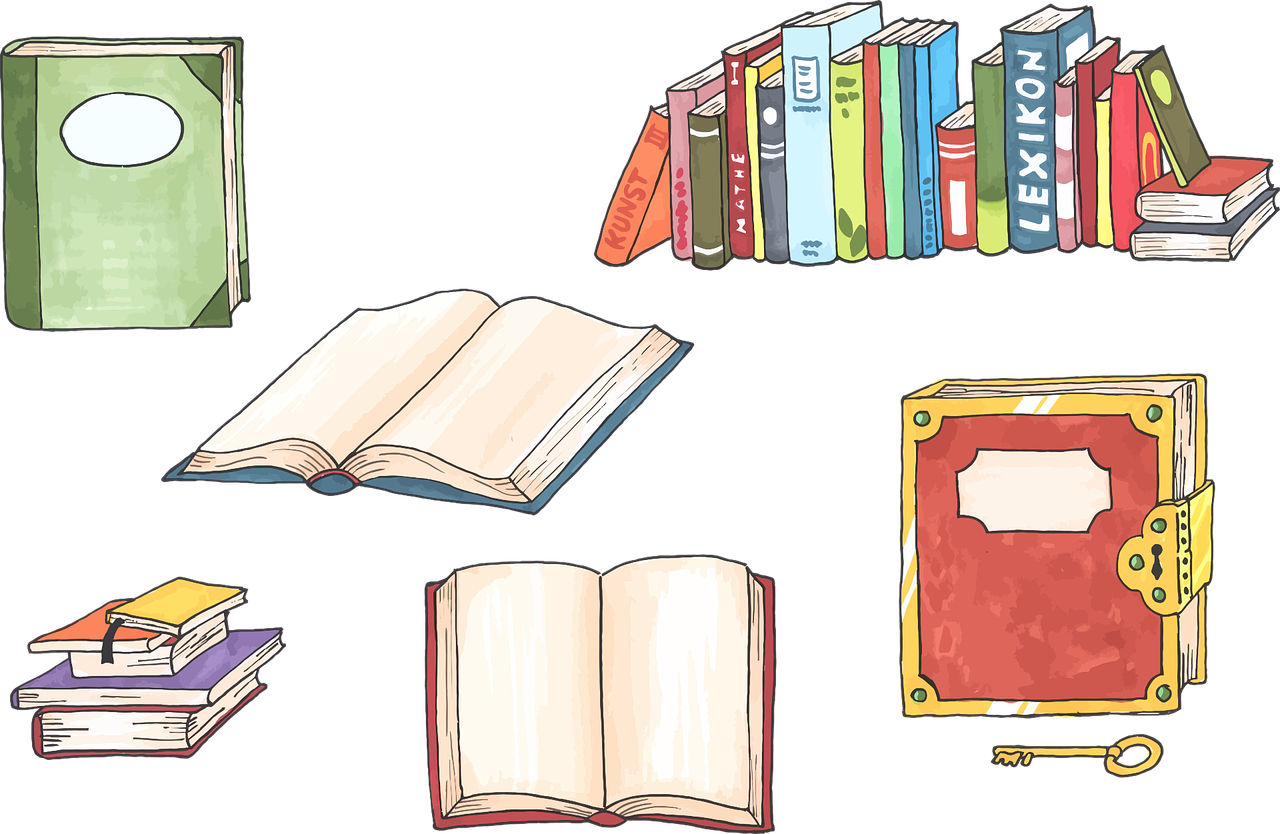 Inversion questions in the perfect tense
grammaire
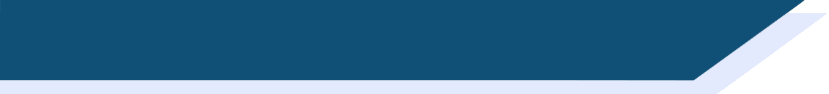 As you know, we can turn plural sentences in the perfect tense into questions by swapping the position of the pronoun and the verb in short form (avoir and être). 
e.g.
Don’t forget the hyphen between the subject pronoun and verb
Question:
Ont-ils mis le livre sur la table?
[Did they put the book on the table?]
Statement:
Ils ont mis le livre sur la table.
[They put the book on the table.]
But what about the singular forms?
Remember that venir takes the auxiliary être
Es-tu venu avec ton ami?
[Did you come with your friend?]
Tu es venu avec ton ami.
[You came with your friend.]
Add -t- between il/elle and the verb. We saw this in Year 7 in the present tense.
A-t-elle entendu la musique?
[Did she hear the music?]
Elle a entendu la musique.
[She heard the music.]
In French, all inversion questions in the il/elle forms contain a ‘t’ sound of some kind between the pronoun and verb. This creates a liaison.
[Speaker Notes: Timing: 3 minutes

Aim: To revise the formation of inverting the subject and verb in questions in the present tense.

Procedure:
Click through the sentences, highlighting the need for hyphens in the question form, and that the verb descendre is the only one in the entendre-like verbs which has the auxiliary être.
Click to reveal the fact that there is always a ‘t’ sound between the verb and subject (regardless of whether a -t- is inserted or not; sometimes there is liaison).
Click again to reveal again the previous questions on the slide, drawing attention to the ‘t’ sounds and liaisons between subject pronouns and verbs.
The teacher could ask students to read out loud the questions to draw further attention to the liaisons.]
parler
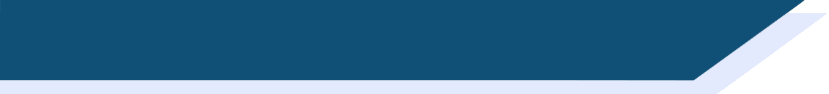 Amir parle avec son père
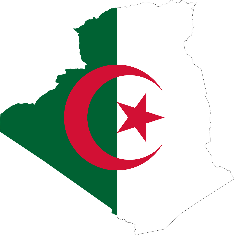 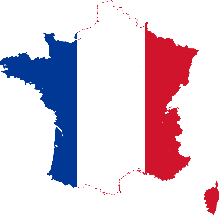 Amir parle avec son père, Bilal, de sa famille Algérienne, et de la guerre d’Algérie.
Partenaire A joue le rôle d’Amir, qui pose des questions à son père.
Partenaire B joue le rôle de Bilal, qui répond aux questions de son fils.
Exemple:
Partenaire A (Amir): _______________________________________.
Partenaire B (Bilal): Mon père, il [obtenir] du travail en France.
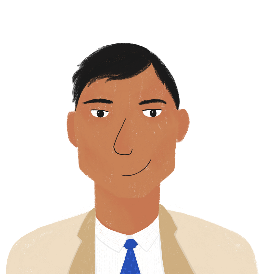 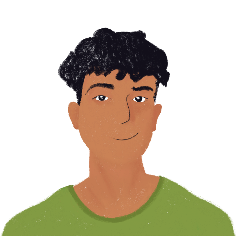 Mon père, il a obtenu du travail en France.
Ton père, a-t-il obtenu du travail en France?
Partenaire A: Amir
Partenaire B: Bilal
[Speaker Notes: Slide 1 of 3
Timing: 7 minutes

Aim: To practise subject/verb inversion in the perfect tense

Procedure:
Click to reveal the information and example.
Give the printed role cards to pairs of students (partner A and partner B)
Partner B (Bilal) speaks first: they give the answer to a question, but they must convert the verb in brackets into the perfect tense.
Partner A (Amir) speaks second: they work out the question being answered, putting it into the perfect tense and using subject/verb inversion.
The students take it in turns to be partner A and partner B, to give both students practise in formulating questions.
As a pair, the students write down in English the information that Bilal has provided about his family and the Algerian war.
Go to the following slide to reveal the correct pairs and answers.]
Amir parle avec son père
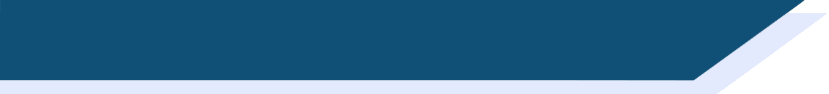 parler
La Révolution nationale
A (Amir): ____________________________________________
B (Bilal): Mon père, il [appartenir] à l’armée algérienne.
A (Amir): ____________________________________________
B (Bilal): Mon père, il [appartenir] à l’armée algérienne.
A (Amir): ____________________________________________
B (Bilal): Mon père, il [combattre*] contre les français.
A (Amir): ____________________________________________
B (Bilal): Mon père, il [combattre*] contre les français.
A (Amir): ____________________________________________
B (Bilal): Ma famille, elle [défendre] son pays.
A (Amir): ____________________________________________
B (Bilal): Ma famille, elle [défendre] son pays.
A (Amir): ____________________________________________
B (Bilal): Ma mère, elle [dépendre] de mon père.
A (Amir): ____________________________________________
B (Bilal): Ma mère, elle [dépendre] de mon père.
A (Amir): ____________________________________________
B (Bilal): Mes parents, ils [vendre] leur maison en Algérie.
A (Amir): ____________________________________________
B (Bilal): Mes parents, ils [vendre] leur maison en Algérie.
A (Amir): ____________________________________________
B (Bilal): Je [venir] en France dix ans après la guerre.
A (Amir): ____________________________________________
B (Bilal): Je [venir] en France dix ans après la guerre.
A (Amir): ____________________________________________
B (Bilal): Ma mère, elle [promettre] à ses parents de revenir un jour.
A (Amir): ____________________________________________
B (Bilal): Ma mère, elle [promettre] à ses parents de revenir un jour.
A (Amir): ____________________________________________
B (Bilal): Ma sœur, elle [maintenir*] des contacts avec ses amis en Algérie.
A (Amir): ____________________________________________
B (Bilal): Ma sœur, elle [maintenir*] des contacts avec ses amis en Algérie.
A (Amir): ____________________________________________
B (Bilal): Les relations entre la France et l’Algérie [devenir] difficiles.
A (Amir): ____________________________________________
B (Bilal): Les relations entre la France et l’Algérie [devenir] difficiles.
A (Amir): ____________________________________________
B (Bilal): Nous [attendre] longtemps des excuses du gouvernement français.
A (Amir): ____________________________________________
B (Bilal): Nous [attendre] longtemps des excuses du gouvernement français.
*combattre = to fight, maintenir = to maintain
*combattre = to fight, maintenir = to maintain
[Speaker Notes: [2/3]
Role-cards for printing]
*combattre = to fight, 
maintenir = to maintain
Amir parle avec son père
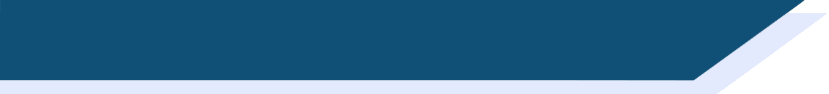 parler
7. Ta mère, a-t-elle promis à ses parents de revenir un jour?
Ma mère, elle a promis à ses parents de revenir un jour.
1. Ton père, a-t-il appartenu à l’armée algérienne? 
Mon père, il a appartenu à l’armée algérienne.
2. Ton père, a-t-il combattu* contre les français?
Mon père, il a combattu contre les français.
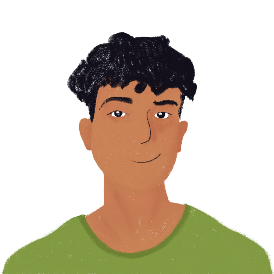 8. Ta sœur, a-t-elle maintenu* des contacts avec ses amis en Algérie?
Ma sœur, elle a maintenu des contacts avec ses amis en Algérie.
3. Ta famille, a-t-elle défendu son pays?
Ma famille, elle a défendu son pays.
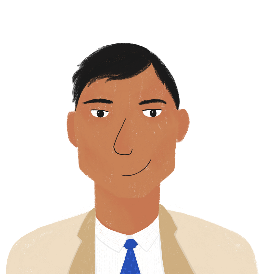 9. Les relations entre la France et l’Algérie, sont-elles devenues difficiles?
Les relations entre la France et l’Algérie, elles sont devenues difficiles.
4. Ta mère, a-t-elle dépendu de ton père?
Ma mère, elle a dépendu de mon père.
5. Tes parents, ont-ils vendu leur maison en Algérie?
Mes parents, ils ont vendu leur maison en Algérie.
10. Avez-vous attendu longtemps des excuses du gouvernement français?
Nous avons attendu longtemps des excuses du gouvernement français.
6. Es-tu venu en France dix ans après la guerre?
Je suis venu en France dix ans après la guerre.
[Speaker Notes: [3/3]

Word frequency of cognates used (1 is the most frequent word in French): combattre [1118], maintenir [464]
Source: Lonsdale, D., & Le Bras, Y.  (2009). A Frequency Dictionary of French: Core vocabulary for learners London: Routledge.]
Periods in history: Introduction à l'Empire colonial français
Perfect tense: Verbs like entendre and lire
SSCs [on/om] and [un/um] (nasal and non-nasal)
Y9 French
Term 3.2 - Week 2 - Lesson 62
Author names: Louise Bibbey / Natalie Finlayson 
Artwork by: Chloé Motard
Date updated: 05/07/2022
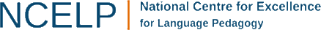 [Speaker Notes: Artwork by Chloé Motard. All additional pictures selected are available under a Creative Commons license, no attribution required.
Native speaker feedback provided by Stéphanie Schmitt.
With thanks to Rachel Hawkes for her input on the lesson material.

Learning outcomes (lesson 2):
Revision of SSCs [on/om] and [un/um], including non-nasal pronunciation before a vowel
Revision of perfect tense forms and uses
Introduction of past participle forms of verbs like entendre (including mettre)
Word frequency (1 is the most frequent word in French): 
9.3.2.2 (introduce): défendre [389], obtenir [334], permettre (à…de) [158], promettre (à...de) [854], vendre [710], colonie [3375], indépendance [1651], kilomètre [1435], Métropole [n/a], siècle [603], africain [2289], jusqu'à [n/a], à cause de [n/a]
9.2.1.6 (revisit): livrer [613], oublier [504], payer [537], le2 [1], la2 [1], coût [830], client [917], marque [1344], mode [1137], cent [704], mille [1008], quatre-vingt [>5000], quatre-vingt-dix [>5000], soixante-dix [4887], numbers 59+
9.2.1.4 (revisit): approcher [1576], avoir besoin de [n/a] téléphoner (à) [2448], voler (à) [1610], moi [131], toi [510], crime [819], fréquence [2178], responsabilité [694], sécurité [478], vol [1531], criminel [1411], proche [838], après [82], avant [40], selon [240]
Source: Lonsdale, D., & Le Bras, Y.  (2009). A Frequency Dictionary of French: Core vocabulary for learners London: Routledge.]
um/un
1
un
[Speaker Notes: Timing: 1 minute

Aim: To consolidate SSC [um/un]

Procedure:1. Present the letter(s) and say the [um/un] sound first, on its own. Students repeat it with you.2. Bring up the word ”un” on its own, say it, students repeat it, so that they have the opportunity to focus all of their attention on the connection between the written word and its sound.
3. A possible gesture for this would be to hold up one finger.4. Roll back the animations and work through 1-3 again, but this time, dropping your voice completely to listen carefully to the students saying the [um/ un] sound, pronouncing ”un” and, if using, doing the gesture.

Word frequency (1 is the most frequent word in French): 
un [3]
Source: Lonsdale, D., & Le Bras, Y.  (2009). A Frequency Dictionary of French: Core vocabulary for learners London: Routledge.]
um/un
parfum
lundi
1
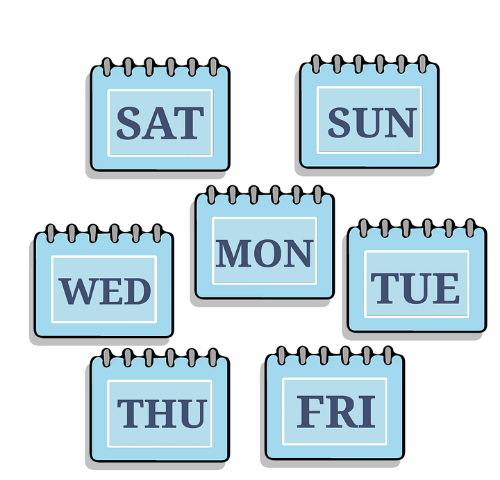 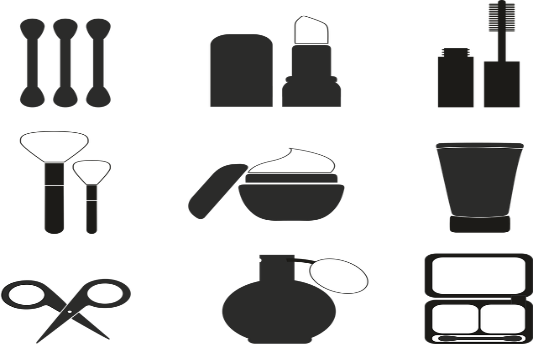 aucun
un
commun
[none]
chacun
[common]
[each]
[Speaker Notes: Timing: 2 minutes

Aim: To consolidate SSC [um/un]

Procedure:
Introduce and elicit the pronunciation of the individual SSC [um/un] and then the source word again ‘un’ (with gesture, if using).Then present and elicit the pronunciation of the five cluster words.The cluster words have been chosen for their high-frequency, from a range of word classes, with the SSC (where possible) positioned within a variety of syllables within the words (e.g. initial, 2nd, final etc.). Additionally, we have tried to use words that build cumulatively on previously taught SSCs (see the Phonics Teaching Sequence document) and do not include new SSCs. Where new SSCs are used, they are often consonants which have a similar symbol-sound correspondence in English.
Word frequency (1 is the most frequent word in French): un [3]; aucun [63] chacun [323]; commun [780]; lundi [1091]; parfum [4477].Source: Lonsdale, D., & Le Bras, Y.  (2009). A Frequency Dictionary of French: Core vocabulary for learners London: Routledge.]
Les voyelles nasales
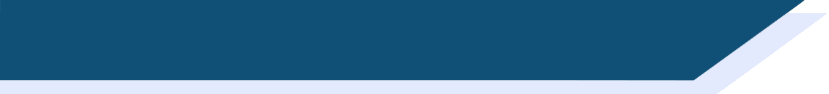 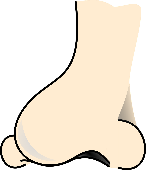 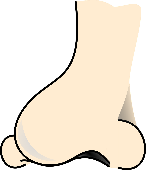 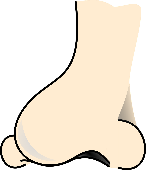 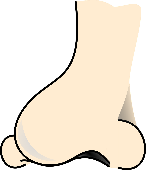 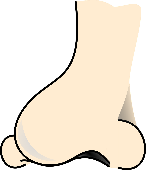 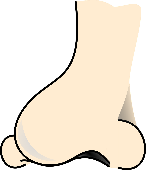 Are the vowels in bold nasal or non-nasal?
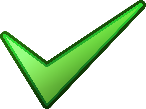 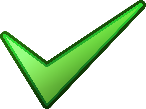 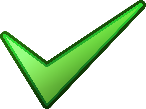 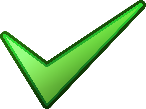 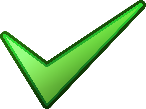 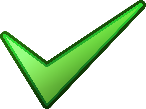 lire/parler
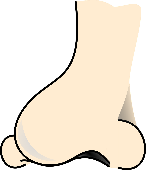 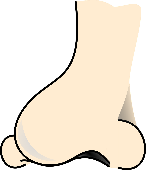 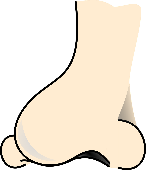 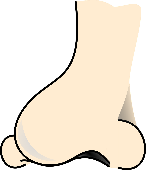 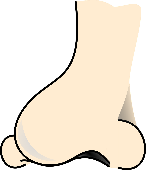 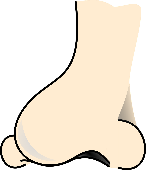 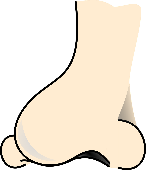 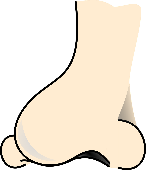 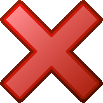 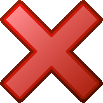 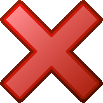 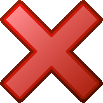 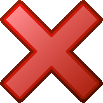 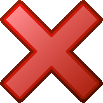 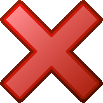 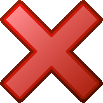 Remember that the nasal SSCs [un] and [um] become non-nasal sounds when they come before a vowel.
unifier
[to unify]
parfum
[perfume]
jungle
[jungle]
munition
[ammunition]
rumeur
[rumour]
humble
[humble]
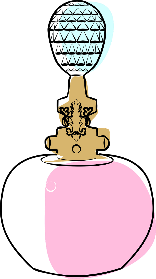 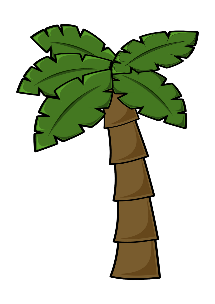 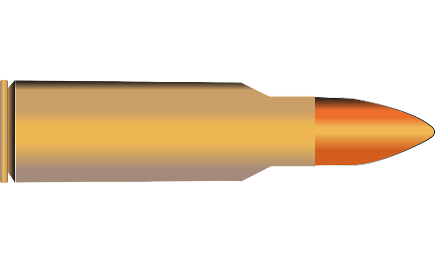 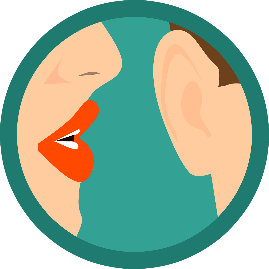 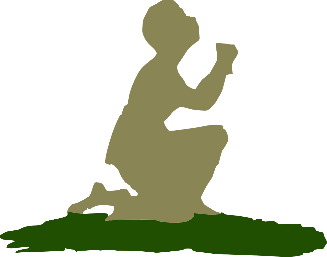 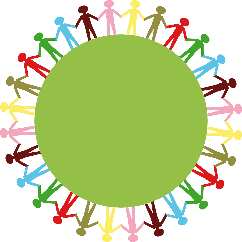 humidité
[humidity]
punir
[to punish]
union
[union]
opportun
[timely]
tumulte
[chaos]
cajun
[cajun]
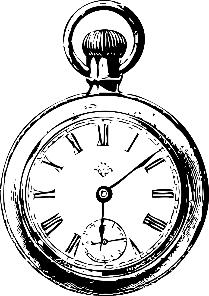 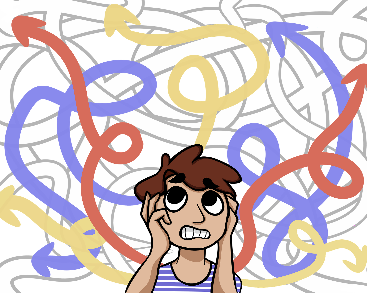 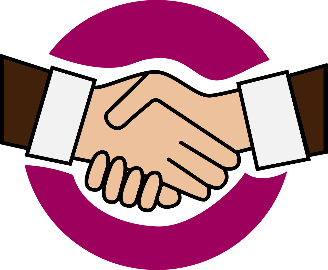 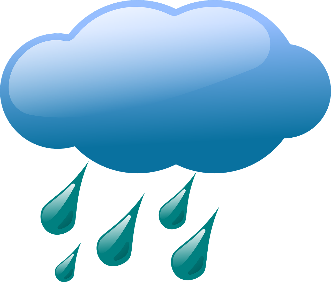 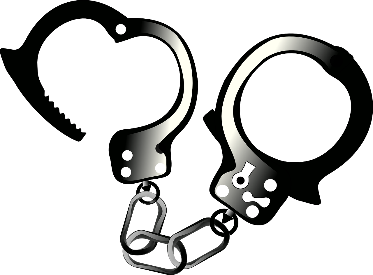 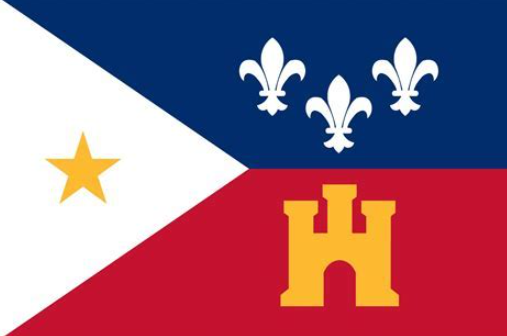 [Speaker Notes: Timing: 3 minutes

Aim: Written recognition and oral production of nasal and non-nasal SSCs [un] and [um].

Procedure:
1. Use slides 2-7 to revise the sounds. Remind students that SSCs [on] and [om] sound identical.
2. Remind students that when [un] and [um] appear before a vowel, they are pronounced as non-nasal vowels + m/n. Munition could be used as an example to illustrate this.
3. Working in pairs, students use the rules to sound out the words and decide whether the sounds in bold are nasal or non-nasal. 
4. Click to reveal the answers. Click on the images to hear the words said aloud by a native speaker.

Transcript:
unifier
parfum
jungle
munition
rumeur
humble
humidité
punir
union
opportun
tumulte
cajun

Word frequency (1 is the most frequent word in French): punir [2149], 
Source: Lonsdale, D., & Le Bras, Y.  (2009). A Frequency Dictionary of French: Core vocabulary for learners London: Routledge.

Word frequency of cognates used (1 is the most frequent word in French): unifier [ >5000], parfum [ 4479], jungle [4891], munition [4920], rumeur [2164], humble [4680], humidité [>5000], union [729], opportun [4485], tumulte [>5000], cajun [>5000]
Source: Lonsdale, D., & Le Bras, Y.  (2009). A Frequency Dictionary of French: Core vocabulary for learners London: Routledge.]
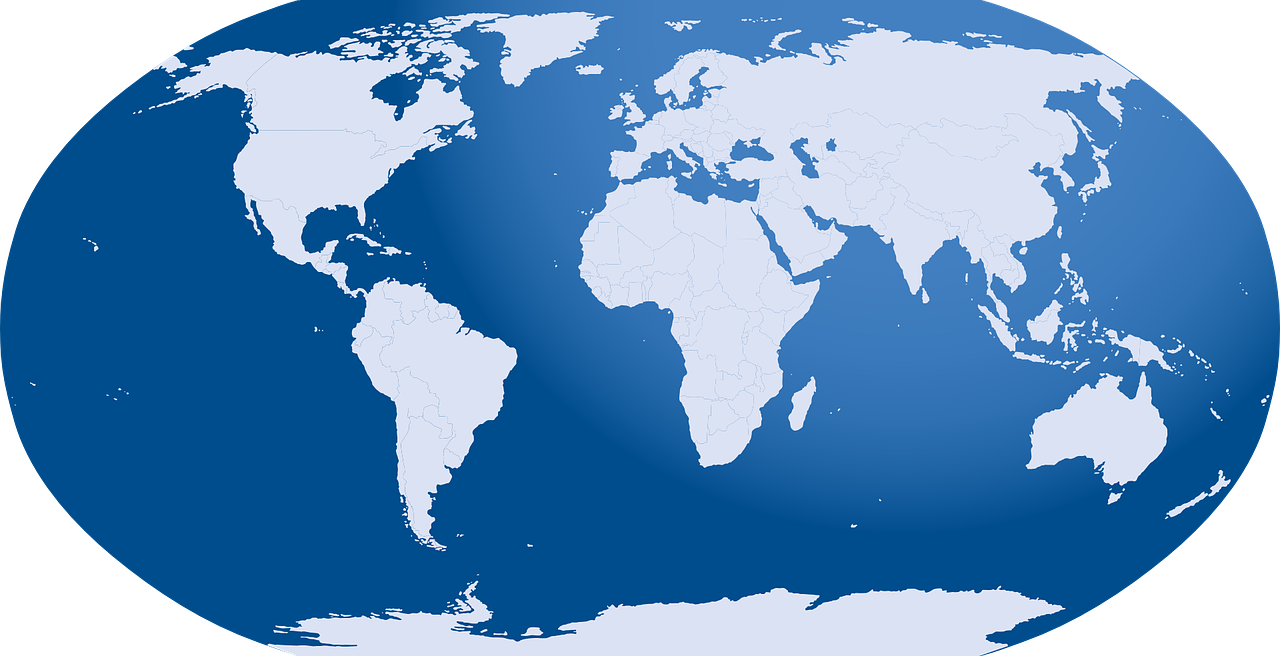 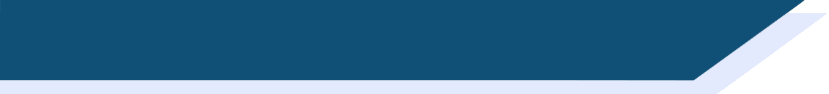 Vocabulaire
parler
to allow someone
permettre
permettre à…de
promettre
promettre à
promettre à…de
défendre
vendre
to promise
to defend
to sell
to allow
to promise someone to
to promise someone
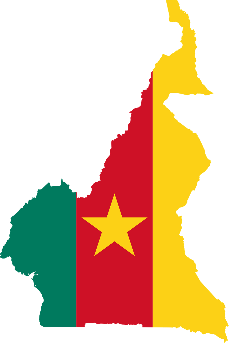 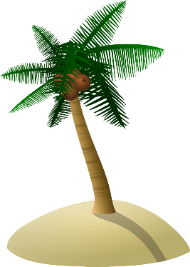 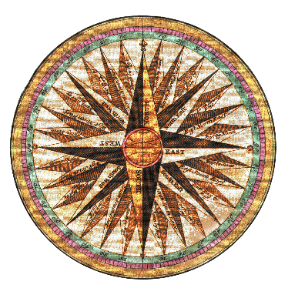 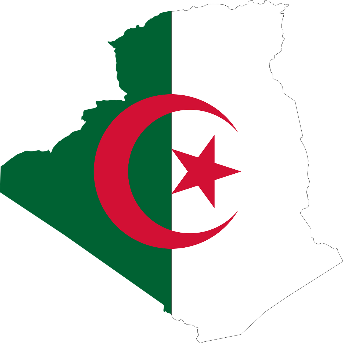 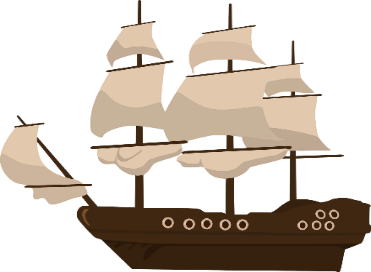 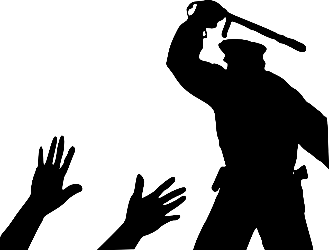 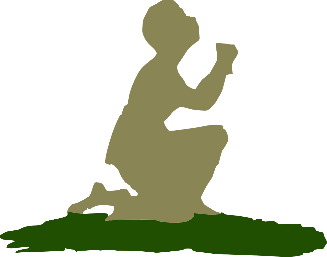 until
because of/
due to
independence
africain
le siècle
la Métropole
mainland France
l’indépendance
jusqu’à
à cause de
obtenir
African
to obtain
colony
century
la colonie
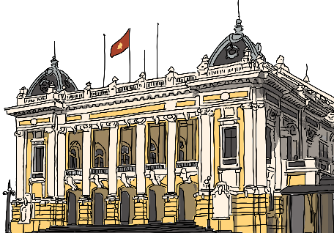 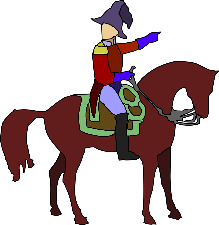 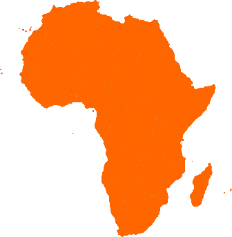 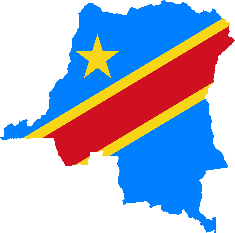 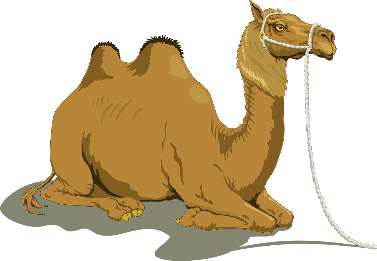 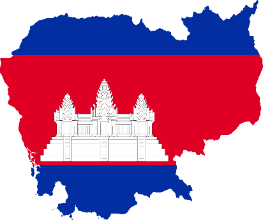 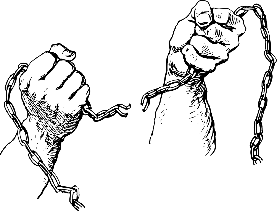 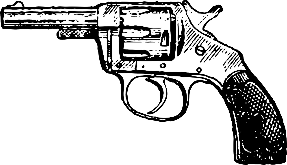 [Speaker Notes: Timing: 3 minutes

Aim: Oral production of new vocabulary

Procedure:
Students work in pairs, taking it in turns to translate the new vocabulary correctly, going from left to right along each row.
the teacher clicks on the boxes to reveal the correct answers.]
écrire
*l’héritage = legacy, immigré = immigrant
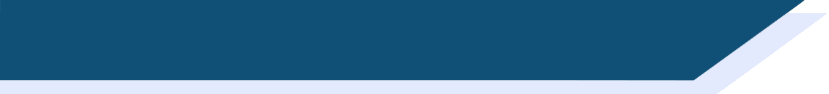 L'héritage de l'empire colonial français
to obtain
?
Au vingt-et-unième siècle, les pays africains ont leur indépendance. Ils ne sont plus des colonies, mais ils continuent à vendre leurs produits à la Métropole. L’indépendance permet aux gens de choisir leur gouvernement et leur langue. Dans beaucoup d’anciennes colonies, comme le Togo, le français est toujours une langue officielle. En Algérie, jusqu’à l’année 1963, le français a été une langue officielle, mais aujourd’hui, à cause de la nécessité économique et l’arrivée de l’internet, de plus en plus d’Algériens parlent 
français. Beaucoup d’immigrés* viennent 
d’Afrique pour travailler en France et 
pour obtenir la nationalité française.
?
?
until
?
?
independence
?
to sell
?
mainland France
?
African
century
?
because of
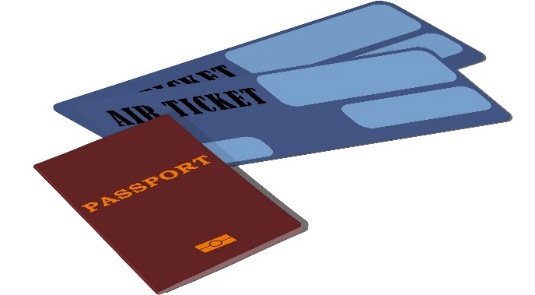 allows
?
colonies
[Speaker Notes: Timing: 5 minutes

Aim: To understand the vocabulary in context

Procedure:
Ask students to read the text and write the correct words to fill the gaps.
Click to reveal the answers

Word frequency (1 is the most frequent word in French): Source: Lonsdale, D., & Le Bras, Y.  (2009). A Frequency Dictionary of French: Core vocabulary for learners London: Routledge.

Word frequency of cognates used (1 is the most frequent word in French): héritage [2193], immigré [>5000]
Source: Lonsdale, D., & Le Bras, Y.  (2009). A Frequency Dictionary of French: Core vocabulary for learners London: Routledge.]
grammaire
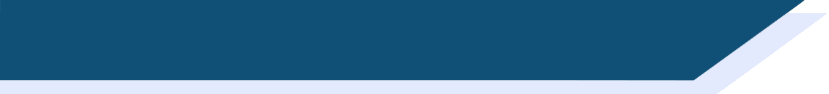 Present vs perfect: entendre and venir
Verbs like entendre look and sound more similar in the present and perfect tenses, but verbs like venir look and sound very different in the present and perfect tenses.
present	perfect
je/j’		entends	ai entendu
tu		entends	as entendu
il/elle/on	entend	a entendunous		entendons	avons entenduvous		entendez	avez entenduils/elles	entendent	ont entendu
present	perfect
viens		suis venu(e)
viens		es venu(e)
vient		est venu(e)venons	sommes venu(e)svenez		êtes venu(e)(s)viennent 	sont venu(e)s
To identify whether a verb is in the past or present tense, we listen first for an auxiliary verb, but when the past participle and present tense forms of verbs like entendre and venir sound very different, it makes identification much easier.
[Speaker Notes: Timing: 3 minutes

Aim: To explain the differences between verbs like entendre and venir in the present and past tenses

Procedure:
1. Click through the sentences to explain the conjugation of entendre and venir in the past and present tenses.]
L’empire colonial aujourd’hui
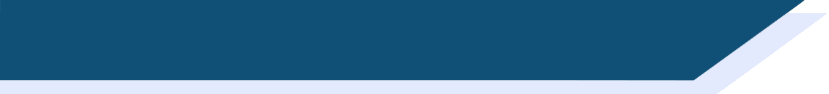 *excuses = apologies
écouter
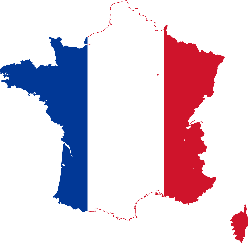 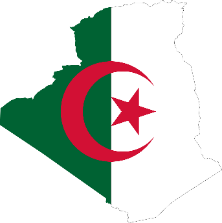 1
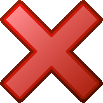 1
2
2
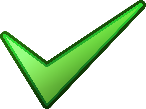 3
3
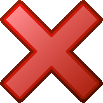 4
4
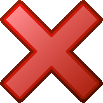 5
5
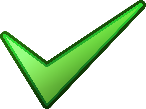 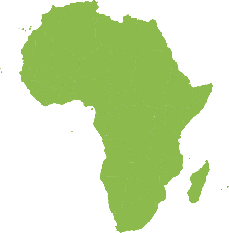 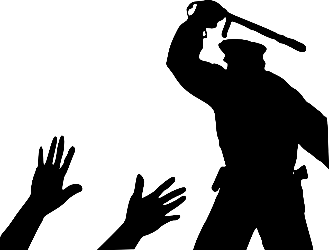 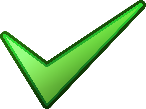 6
6
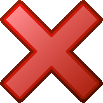 7
7
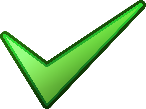 8
8
[Speaker Notes: Timing: 5 minutes

Aim: To identify whether statements are talking about past or ongoing events

Procedure:
Click on the numbers on the left to hear statements about the French colonial empire.
Students need to pay attention to the verb tense being used to decide whether events are in the past or if they are still happening. If they decide the events are still happening, the word encore can be added to the sentences. 
Click to reveal the answers and the English summaries of the sentences (which do not provide information on the tense).
Click the numbers on the right to hear the full sentences with “encore” added to the sentences where events are still happening, to verify answers.
Click to reveal information pointing out that not everything has changed, and that there are still consequences arising from the empire.

Transcript:
La Métropole a défendu [-] ses actions. Selon les Français, c'est une "mission civilisatrice".
Le gouvernement français défend [encore] l'Empire colonial français.
La France a dépendu [-] des ressources de ses colonies.
La France a obtenu [-] plus de 3 milliard de francs des colonies en Afrique de l'Ouest.
On entend [encore] des insultes racistes contre les Noirs et les Arabes.
Les Algériens attendent [encore] une excuse du gouvernement pour les événements en Algérie.
Le gouvernement a soutenu [-] l'introduction de la langue française et de la foi chrétienne dans les colonies.
Plusieurs îles et une région en Amérique du Sud appartiennent [encore] à la France.

Word frequency of unknown words used (1 is the most frequent word in French): excuse [1839]
Source: Lonsdale, D., & Le Bras, Y.  (2009). A Frequency Dictionary of French: Core vocabulary for learners London: Routledge.]
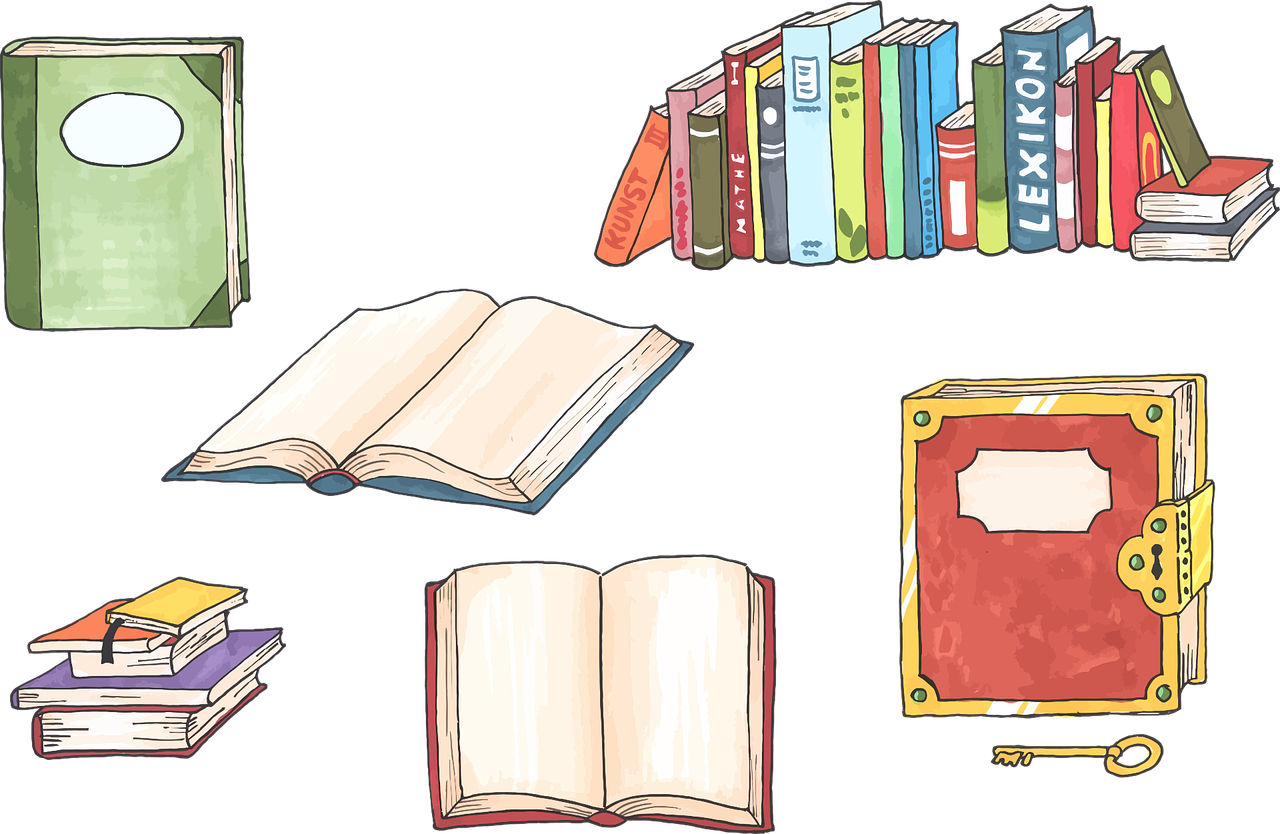 Perfect tense inversion with question words
grammaire
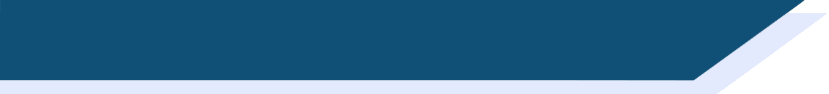 If we want to ask a question in the perfect tense using question words (such as how, why or what?), we usually just add the question word to the start. 
e.g.
Quand ont-ils mis le livre sur la table?
[When did they put the book on the table?]
Ont-ils mis le livre sur la table?
[Did they put the book on the table?]
How would you say these questions in French?
Why did they put the book on the table?
Pourquoi ont-ils mis le livre sur la table?
How did they put the book on the table?
Comment ont-ils mis le livre sur la table?
There is no subject-verb inversion when qui is the first word of clause. 
When it is not the first word, 
e.g. To whom did they give the book?, 
there is inversion:
À qui ont-ils donné le livre?
Note the relocation of the direct object for combien and quel
What did they put on the table?
Qu’ont-ils mis sur la table?
Where did they put the book?
Où ont-ils mis le livre?
How many books did they put on the table?
Combien de livres ont-ils mis sur la table?
Which book did they put on the table?
Quel livre ont-ils mis sur la table?
Who put the book on the table?
Qui a mis le livre sur la table?
[Speaker Notes: Timing: 4 minutes

Aim: To introduce the formation of inverting the subject and verb in questions in the present tense which use a question word.

Procedure:
Click through the explanation of the rule, bringing up the example using pourquoi?
Click to bring up English question sentences and ask students to verbally translate into French.
Click to reveal information on relocating the direct object when using combien and quel/quelle.
Click through the remaining questions, highlighting the difference when using qui? which only creates a subject/verb inversion when preceded by à.]
parler
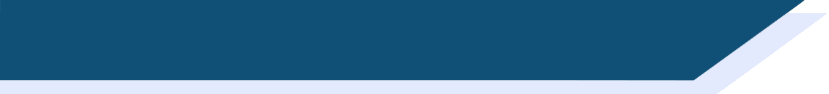 On fait un documentaire
*documentaire = documentary
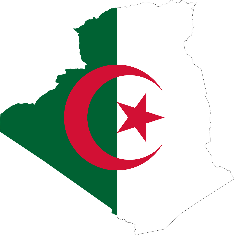 On fait un documentaire* sur la guerre d’Algérie.
Pose des questions à Bilal, le père d’Amir.
L’Algérie, quand a-t-elle appartenu à la France?
Algeria, when did it belong to France?
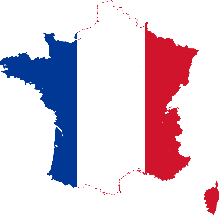 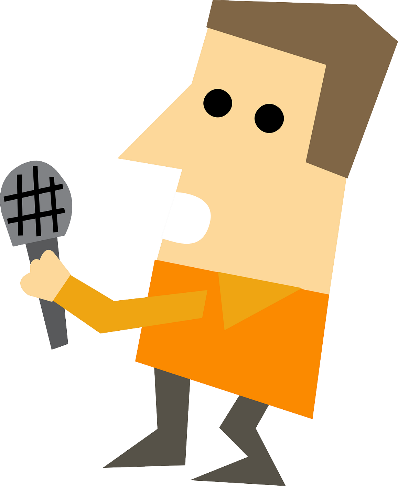 belonged to France - between 1948 and 1962
L’Algérie a appartenu à la France entre 1948 et 1962.
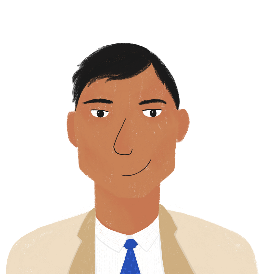 [Speaker Notes: Timing: 5 minutes

Aim: Oral production of questions in the perfect tense, using question words and subject/verb inversion.

Procedure:
Print the role-cards on the next slide.
Click through the text and example.
Students work in pairs.
Partner A asks four questions as the interviewer, and Partner B answers the questions as Bilal, Amir’s father.
Students then swap roles for the second set of questions.
Go to the next slide to see model questions and answers.

Word frequency of cognates used (1 is the most frequent word in French): documentaire [>5000], correspondre [1415], combattre [1118] commettre [1196], patriotique [>5000]
Source: Lonsdale, D., & Le Bras, Y.  (2009). A Frequency Dictionary of French: Core vocabulary for learners London: Routledge.]
parler
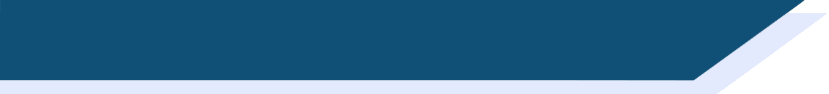 On fait un documentaire
Partner A
Partner B
[Speaker Notes: Role cards
Do not display]
*correspondre = to correspond, combattre = to fight, patriotique = patriotic
parler
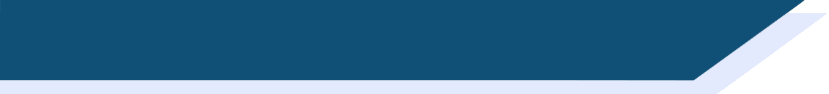 On fait un documentaire
Partner A 
Quand es-tu venu en France?
Ton père, où a-t-il obtenu du travail en France?
Ta mère, comment a-t-elle correspondu* avec sa famille?
Qui a appartenu à l’armée dans ta famille?
Je suis venu en France cinq ans après la guerre.
Mon père a obtenu du travail dans un hôtel.
Ma mère a correspondu avec sa famille par lettre.
Mon frère et mon père ont appartenu à l’armée.
Partner B 
Ton père, quand a-t-il vendu sa maison?
Ton frère, combien d’années a-t-il combattu?
L’armée française, où a-t-elle commis des crimes?
Ta mère, pourquoi a-t-elle permis à ton frère de combattre?
Mon père a vendu sa maison après la guerre.
Mon frère a combattu pendant quatre ans.

L’armée française a commis des crimes partout en Algérie.
Ma mère a permis à mon frère de combattre parce qu’elle est patriotique.
[Speaker Notes: Suggested answers]
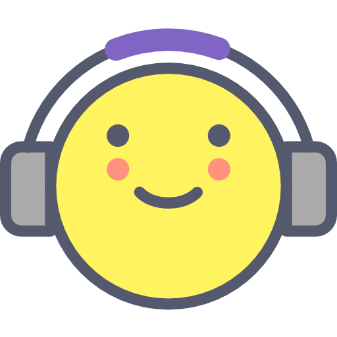 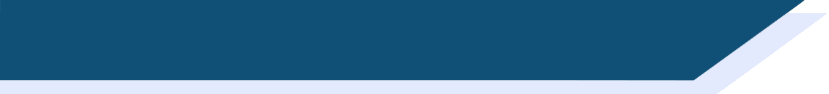 Devoirs
Vocabulary Learning Homework (Y9, Term 3.2, Week 3)
Audio Homework link
Audio Homework QR code:
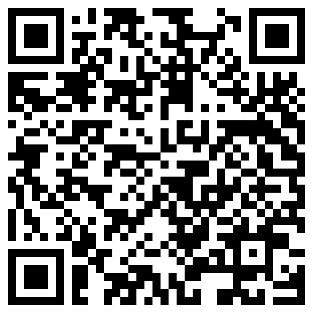 Quizlet QR code:
Quizlet link
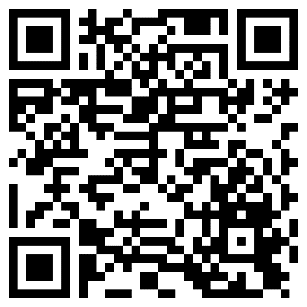 Student worksheet
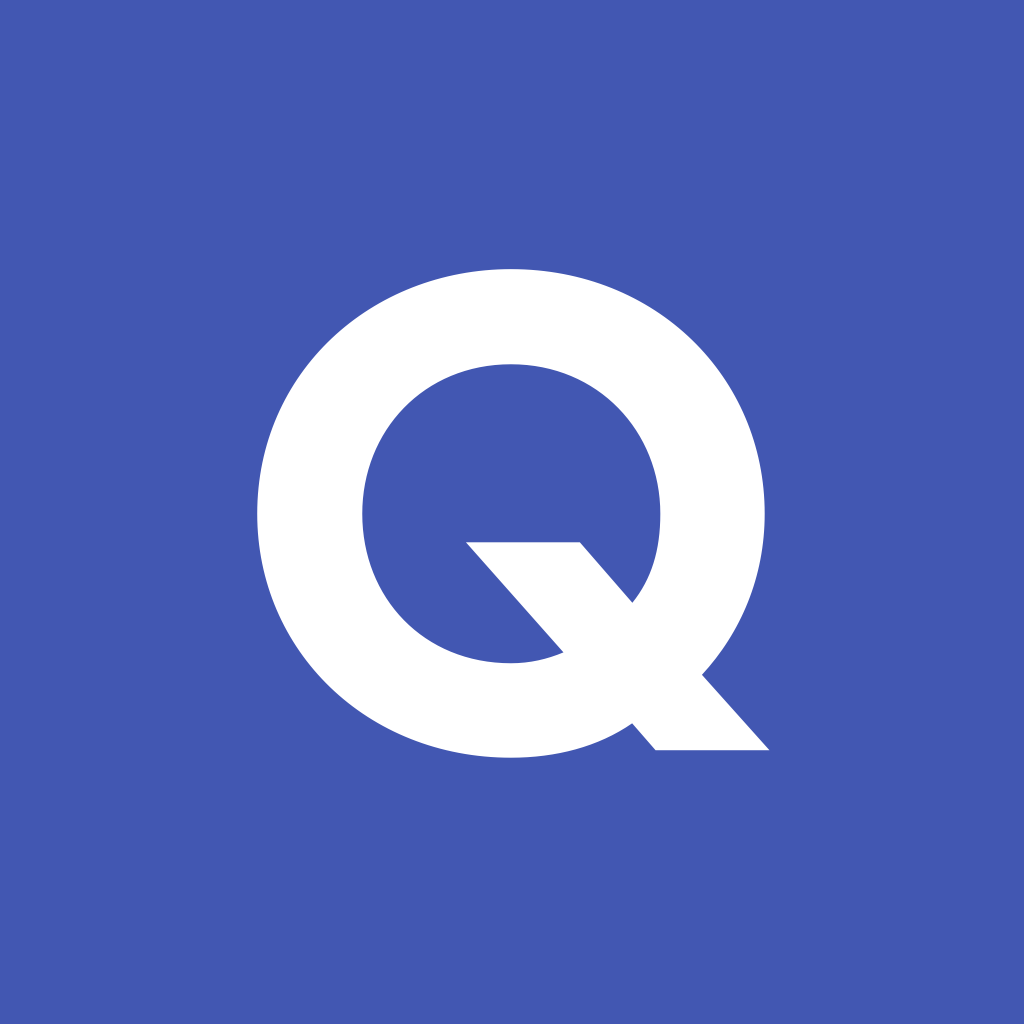 In addition, revisit:
Y9, Term 2.2, Week 1
Y9, Term 3.1, Week 5
[Speaker Notes: The answer sheet for the 9.3.2.3 vocabulary learning homework is here: Resource | French SOW Y9 Term 3.2 Week 3 - vocabulary learning homework answers | ID: z890rw289 | NCELP]